Hands-on AI based 3D Vision 
Summer Semester 25
Lecture 10_0 – Diffusion Models

Prof. Dr.-Ing Gerard Pons-Moll
University of Tübingen / MPI-Informatics
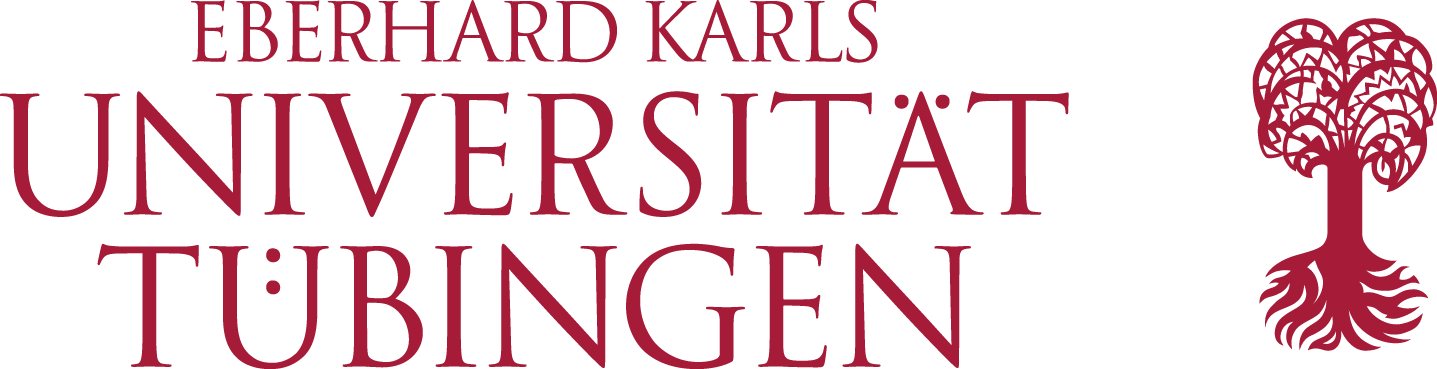 [Speaker Notes: Intro]
Motivations for Generative Models
2
Motivations for Generative Models
Until now we saw methods that can reconstruct scene and objects from multiple images (SFM, Multiview Stereo, NeRF, Gaussian Splatting...)
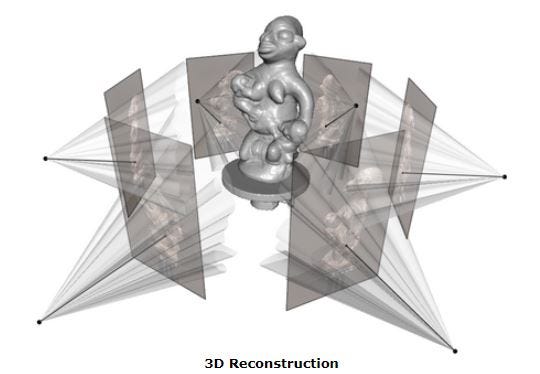 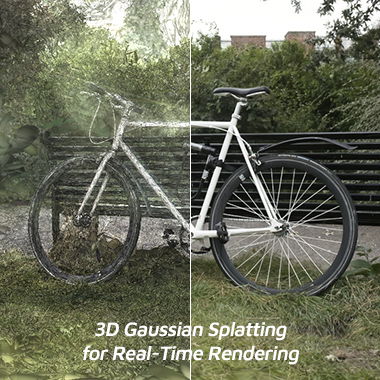 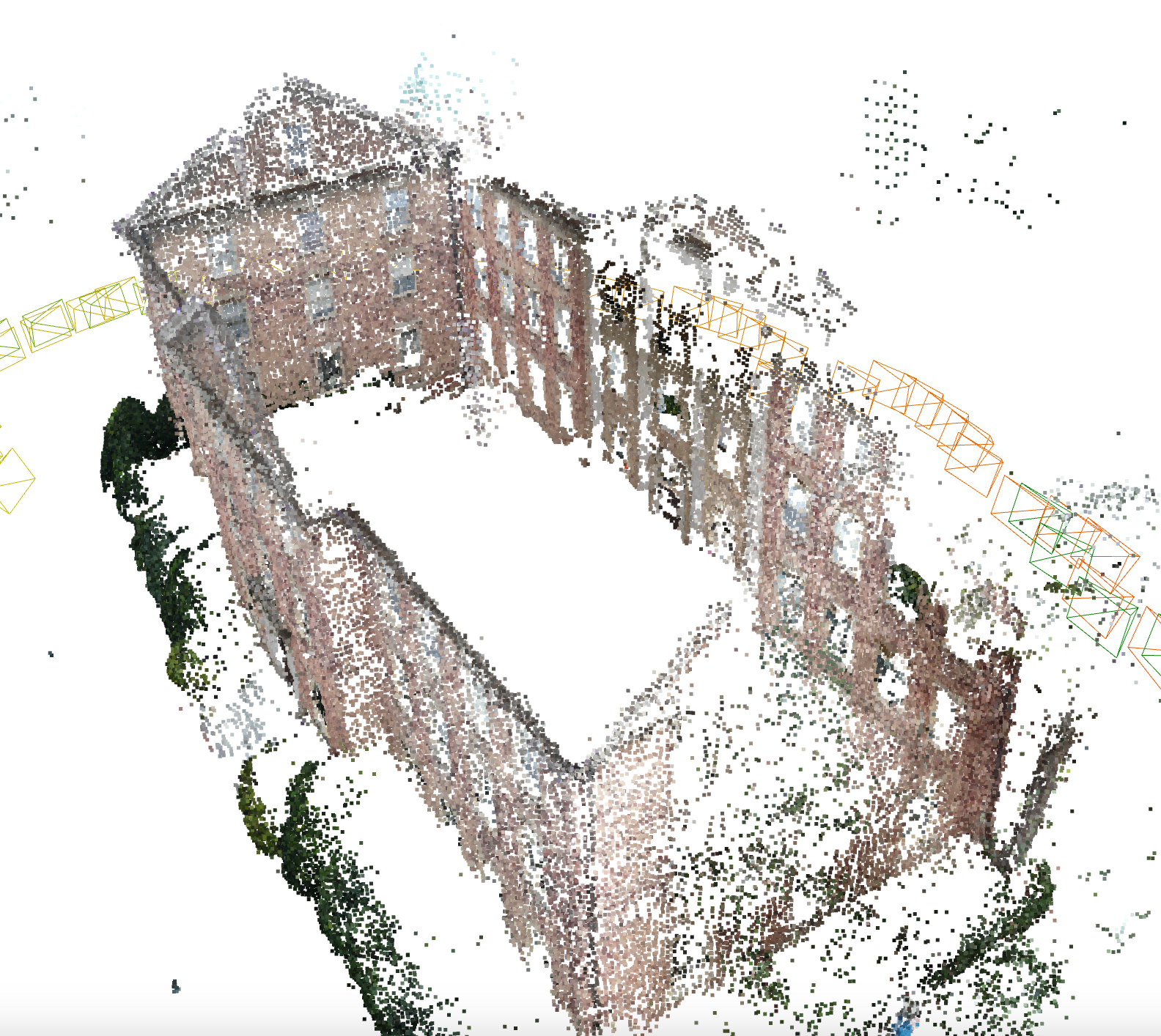 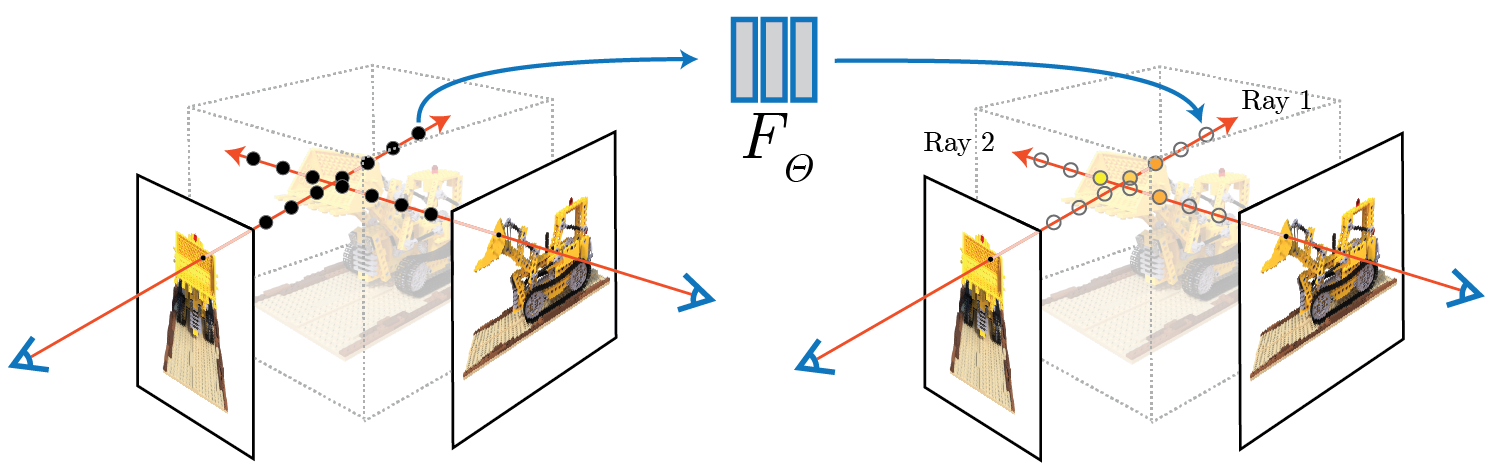 3
[Speaker Notes: Overview of 3D Reconstruction Models
 
Until now, we've looked at various models that aim to reconstruct 3D structures from images.
For example:
 
    Structure from Motion (SfM) tries to recover 3D points and camera positions from many images.
 
    Multi-View Stereo (MVS) reconstructs objects by using shared features and geometry across multiple views.
 
       NeRF and Gaussian Splatting, on the other hand, reconstruct a scene by overfitting to the set of training images.]
Motivation for generative models
However, tasks like single view reconstruction are ill-posed.
Deterministic model might collapse to average value.





We should learn a distribution of all possible configurations instead of simply regression or fitting to observations
Today we will explore diffusion model for conditional generation!
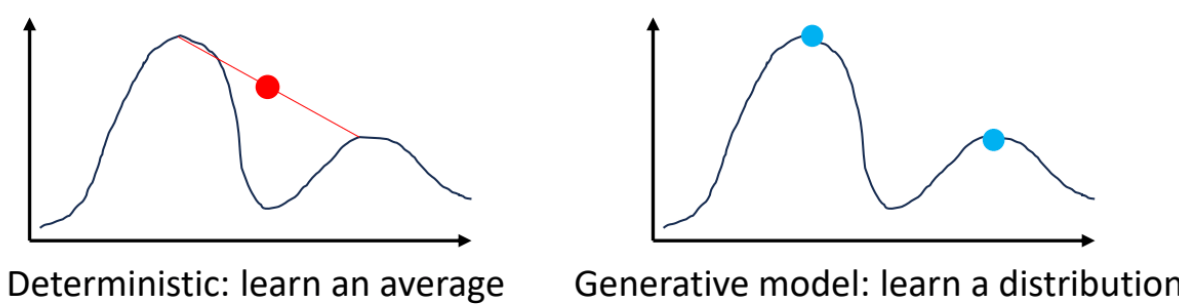 4
[Speaker Notes: The Challenge of Single View Reconstruction
However, for tasks like Single View Reconstruction, this is not enough. When we only have a single image of an object, we can't see what's behind it - this makes the problem ill-posed. To fully reconstruct such an object, we need generative capabilities.
Deterministic models often collapse to average shapes.
Generative models, instead, learn a probability distribution and can generate diverse plausible outputs.
Today, we’ll look at one powerful generative paradigm: diffusion models.]
Generative Models in 3D
5
Generative Models in 3D
Being able to generate content is a very powerful capability, and has many applications.
6
[Speaker Notes: Generative modeling is the ability to generate new content. It’s a very powerful capability with many applications. Although it's become mainstream recently, research in this area has been ongoing for several years.]
Text to 3D object
Vintage copper rotary telephone with intricate detailing.
Bronze owl sculpture perched on a branch.
Bronze owl sculpture perched on a branch.
Two-story brick house with red roof and fence.
Trellis: Structured 3D Latents
for Scalable and Versatile 3D Generation. Xiang et al. CVPR 2025
7
[Speaker Notes: Text-to-3D Object
With generative models, we can go from text descriptions to 3D object creation. This allows us to generate highly detailed objects from just a textual prompt.
Here you can see a video showing rotating 3D objects generated from text descriptions, using the Trellis model.
The generated objects are:
Highly detailed
Visually realistic
Showcasing the model’s ability to produce compelling geometry and texture This demonstrates how far text-to-3D generation has come in terms of visual fidelity and detail.]
Image to 3D object
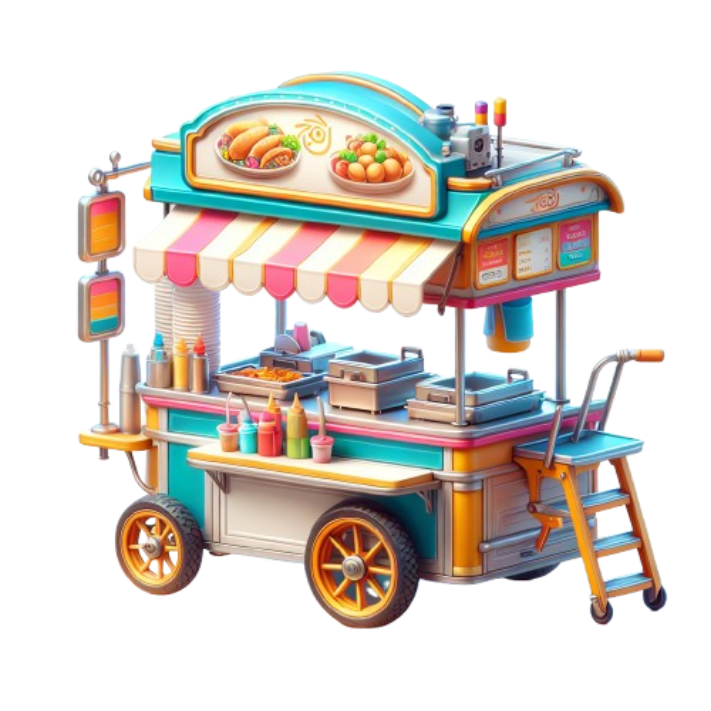 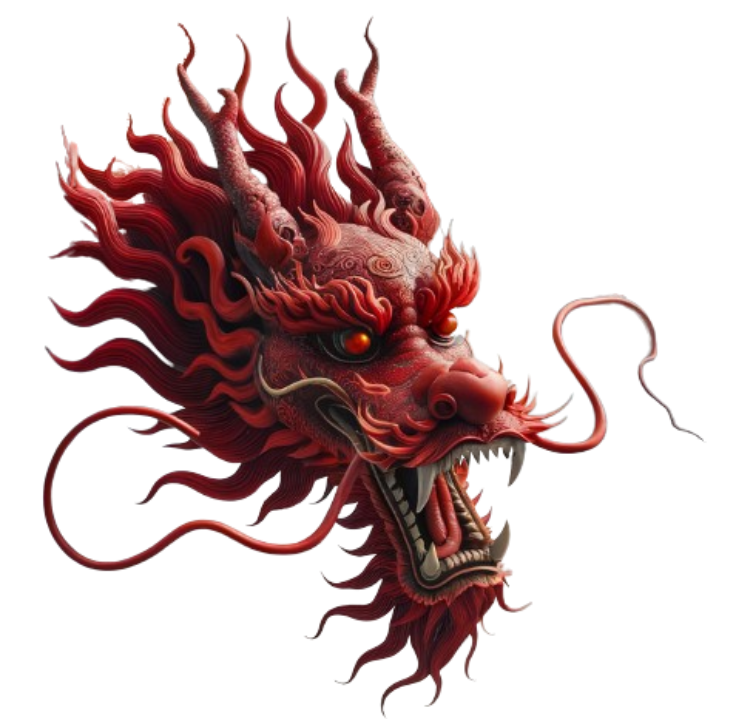 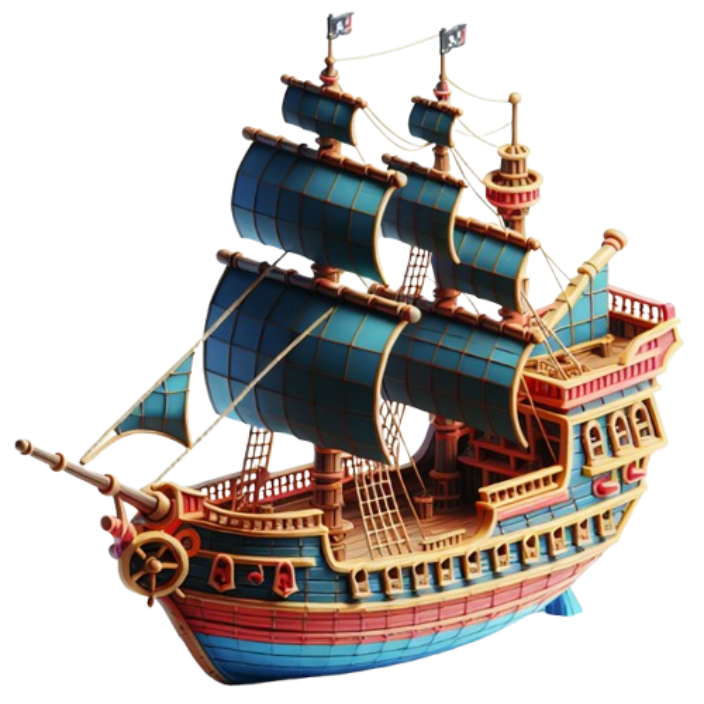 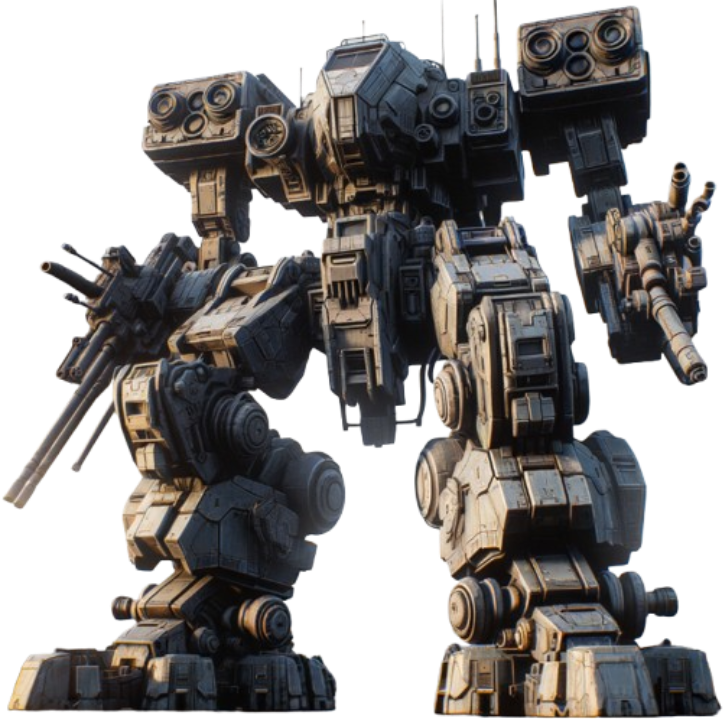 Trellis: Structured 3D Latents
for Scalable and Versatile 3D Generation. Xiang et al. CVPR 2025
8
[Speaker Notes: The same generative models can also reconstruct 3D shapes from single images.3D shapes from single images

Here we show more results from Trellis, this time focusing on single-image 3D reconstruction.
The input is just a single image of the object, and the model generates a full 3D reconstruction.
While the quality is generally very high, there are still some minor artifacts:
For instance, the robot's arms appear disconnected from its body.

Still, compared to just a year ago, this represents a major improvement, and the field has progressed rapidly in a short time]
Generate 3D Scenes
SynCity. Engstler et al. CVPR 2025
9
[Speaker Notes: It’s also possible to try generating entire 3D scenes from text or images.

This slide shows results from the SynCity model, which generates 3D scenes. The approach:
Divides the scene into tiles
Generates one tile at a time

Visually, the results can be appealing, but there are still important limitations. For example:
The model cannot generate buildings larger than a single tile, since it doesn’t merge or coordinate across tiles.
This limits the scale and coherence of the generated scenes.

Ongoing research is actively trying to address these limitations and improve scene-level 3D generation.]
Generate 3D Scene... Still some work to do
Scene Splatter. Zhang et al. CVPR 2025
WonderWorld. Yu et al. CVPR 2025
10
[Speaker Notes: We’re still far from creating realistic and immersive 3D scenes. There are many challenges to overcome.
Even recent state-of-the-art methods have issues:
Results are often blurry.
You can’t move far from the original viewpoint — otherwise, the 3D effect degrades.
It's often just learned parallax rather than true 3D geometry.
Sometimes only specific parts of the scene are reconstructed well.]
Motion Generation
11
UniMotion. Li et al. 3DV 2025
[Speaker Notes: Generative models aren’t limited to visual content. For example, in motion generation, models can create motion sequences based on text descriptions.]
Generative Models – Main Architectures
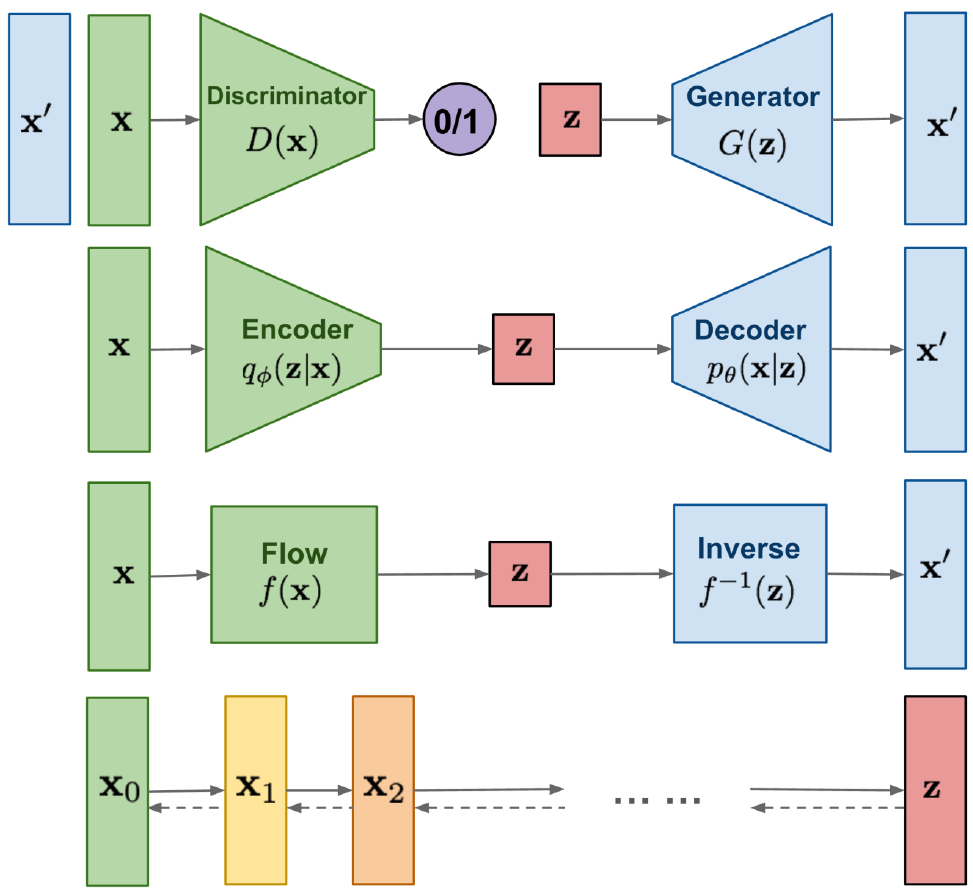 GAN: Adversal training
VAE: Maximize variational lower bound
Flow-based models: Invertible transform fo distribution
Diffusion Models: Gradually add Gaussian noise and then reverse
12
[Speaker Notes: Generative Model Architectures
There are four main families of generative models:
GANs (Generative Adversarial Networks) – use adversarial training to learn data distributions.
VAEs (Variational Autoencoders) – learn a latent space to compress and sample data.
Normalizing Flows – learn invertible functions and solve ODEs to generate samples.
Diffusion Models – progressively add Gaussian noise to data and learn to reverse the process to generate new samples.]
GAN
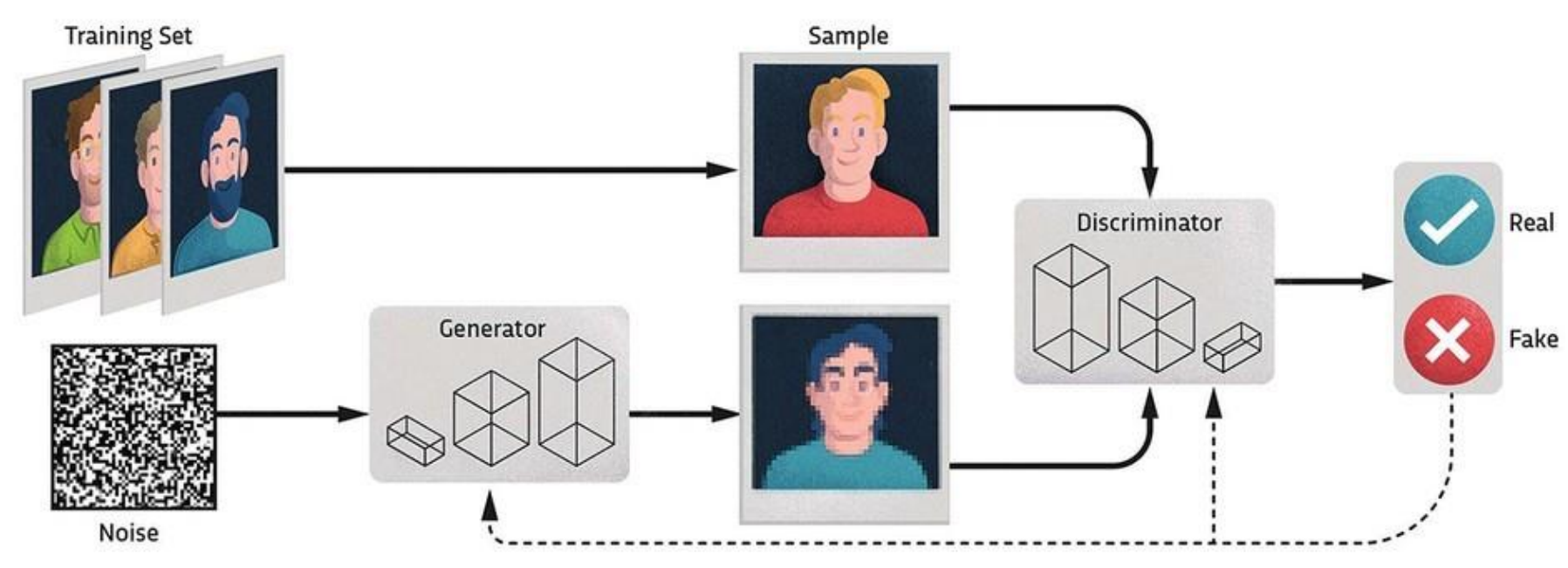 [Speaker Notes: Generative Adversarial Networks (GANs)

There are two main components:
    Generator (G):
        Takes in random noise (or some structured input)
        Tries to generate realistic samples that resemble the training data
    Discriminator (D):
        Takes in samples
        Tries to distinguish whether they come from the real training data or were generated by G
The training is based on game theory:
    The generator tries to fool the discriminator
    The discriminator tries to correctly classify samples as real or fake
    This leads to a min-max optimization problem where:
        G minimizes the probability of D detecting fake samples
        D maximizes its ability to distinguish them
The goal is for G to eventually generate samples so realistic that D can no longer tell the difference.]
VAE
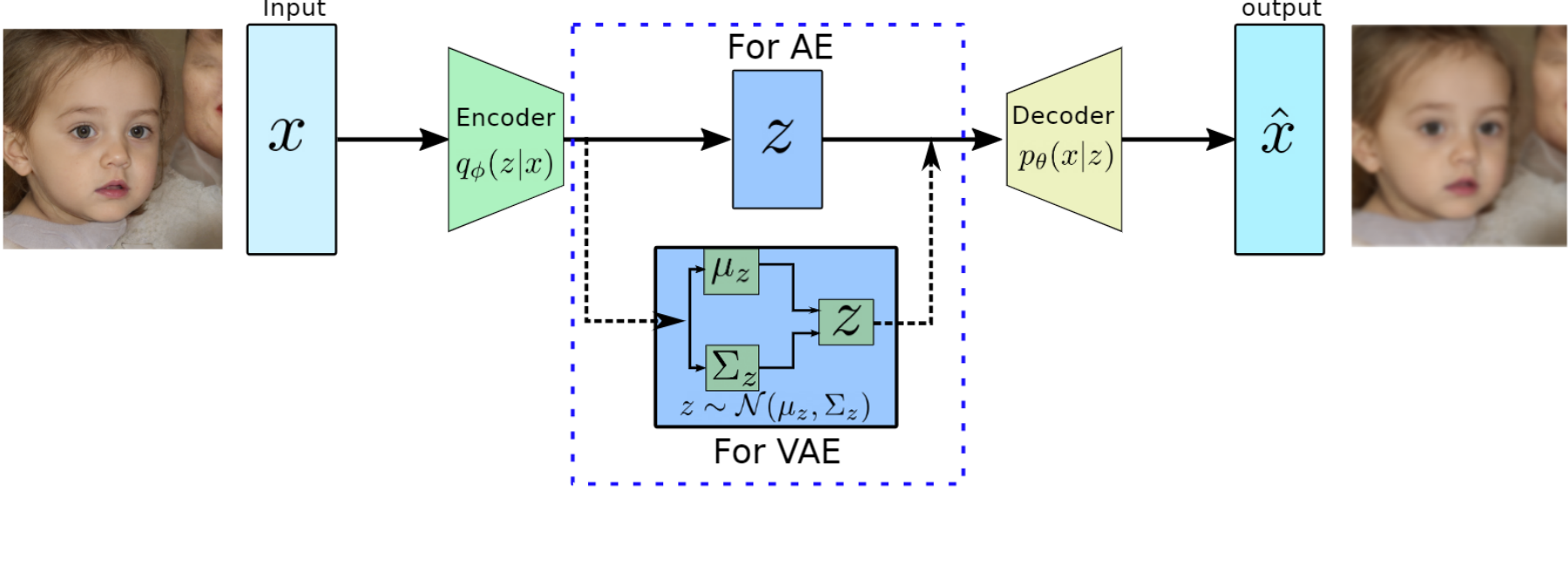 [Speaker Notes: Variational Autoencoders (VAEs)
The second architecture from the previous overview is the Variational Autoencoder (VAE).
    A VAE is an autoencoder that learns to encode data into a latent space and then decode it back to reconstruct the input.
    The encoder doesn't just output a single point, but rather the parameters of a distribution:
It predicts a mean (μ) and a standard deviation (σ)
This defines a Gaussian distribution in the latent space

To sample from this distribution and make it trainable, VAEs use the reparameterization trick:
 A latent vector is sampled as:
          z = μ + σ ⊙ ε, where ε ~ N(0, I)
 
This makes it possible to backpropagate through the sampling process.
The decoder then reconstructs the input from this latent vector
Training is self-supervised, with a loss that combines:
Reconstruction loss (how well the input is reconstructed)
KL divergence (to keep the latent distribution close to a standard Gaussian)]
Diffusion Models
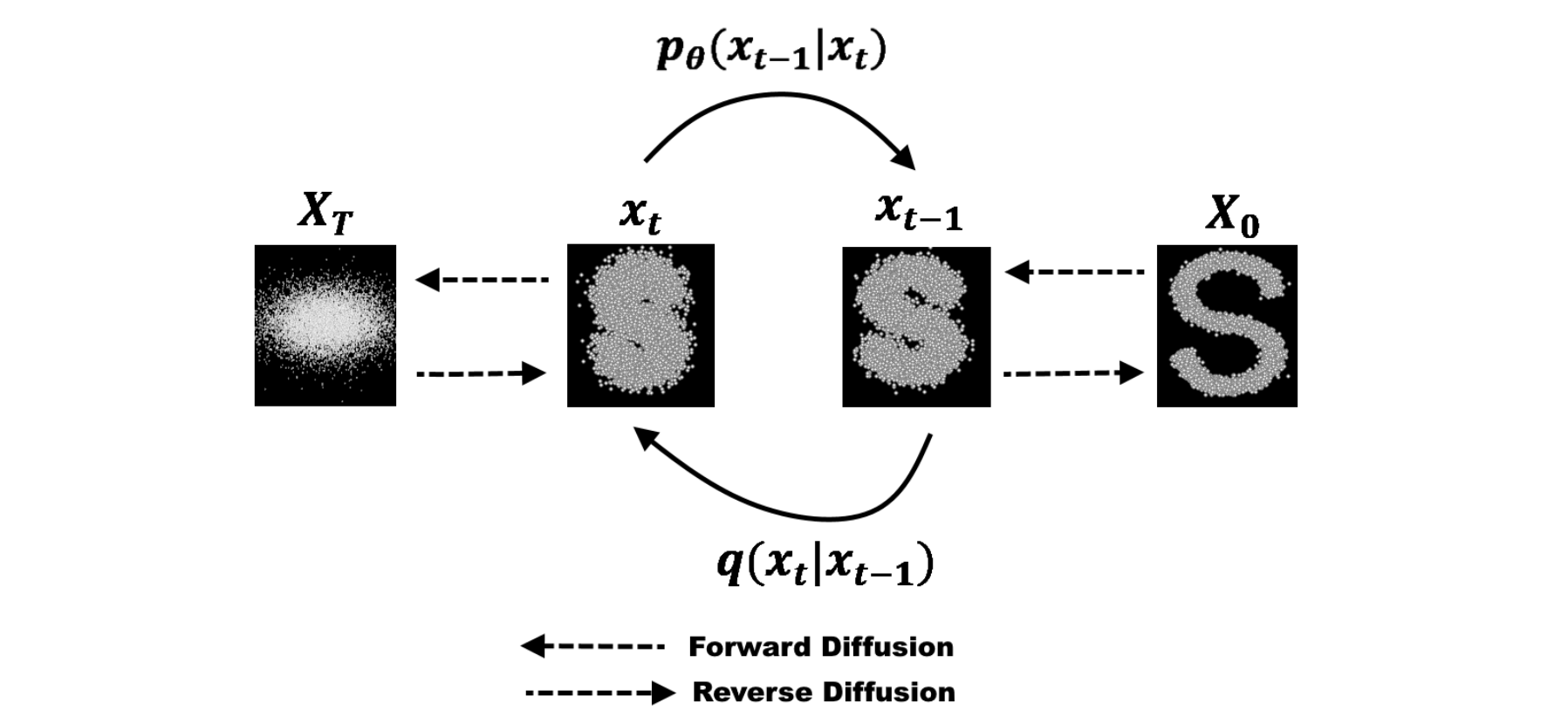 [Speaker Notes: Diffusion models work in two stages:
Forward Process (q):
Starting from a clean sample (e.g., an image), the model adds Gaussian noise step by step
After many steps, the sample becomes pure noise
Reverse Process (p):
The diffusion model is trained to reverse this process, step by step
The goal is to denoise the input gradually, going from noise back to a clean image
Notation:
q(xₜ | xₜ₋₁): Forward process – adds noise
p(xₜ₋₁ | xₜ): Reverse process – removes noise
During training, the model learns the reverse transitions, often by predicting the noise that was added, and then subtracting it to obtain a cleaner sample.
This leads to high-quality generative results, and diffusion models are currently state-of-the-art in many domains.]
Trilemma: Quality, Diversity Speed
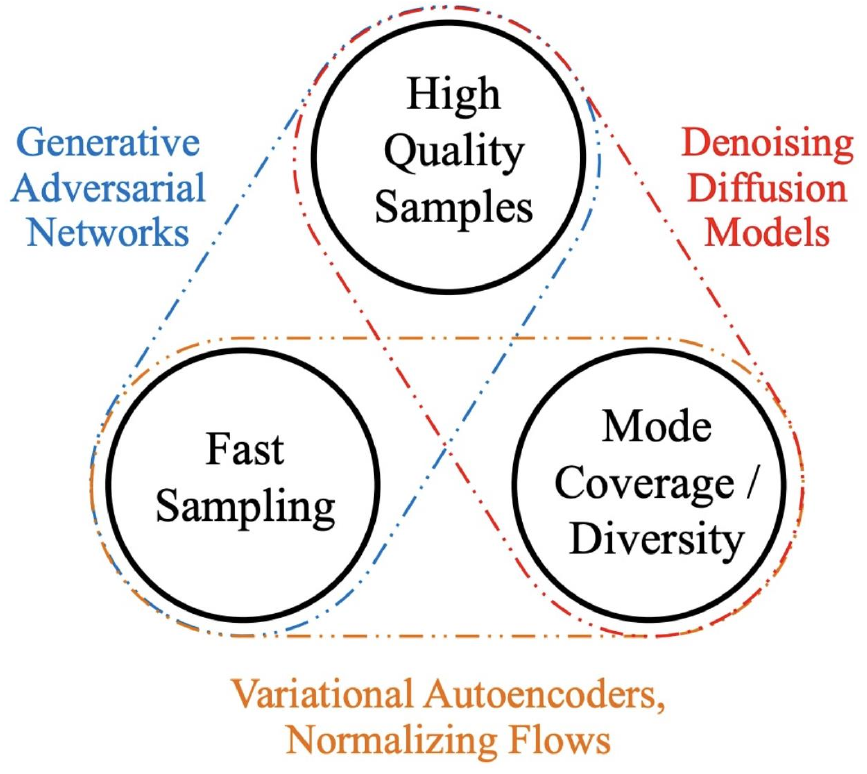 [Speaker Notes: The Generative Modeling Trilemma – Quality, Diversity, Speed
This slide illustrates what is often referred to as the Generative Modeling Trilemma, consisting of:
Quality of the generated samples
Diversity or mode coverage
Speed of sampling
Each architecture tends to prioritize different aspects:
GANs:
High quality outputs
Fast sampling
But low diversity – they often suffer from mode collapse
VAEs:
High diversity and good mode coverage
Fast to sample
But lower quality of the generated outputs
Denoising Diffusion Models:
High quality and high diversity
But slow sampling – due to the need for many iterative denoising steps]
Diffusion Models
[Speaker Notes: In this lecture, we will focus specifically on diffusion models,
We will understand how they work
And explore how they can be applied to 3D tasks]
Diffusion Models for Image Generation
Diffusion model is SOTA on image generation
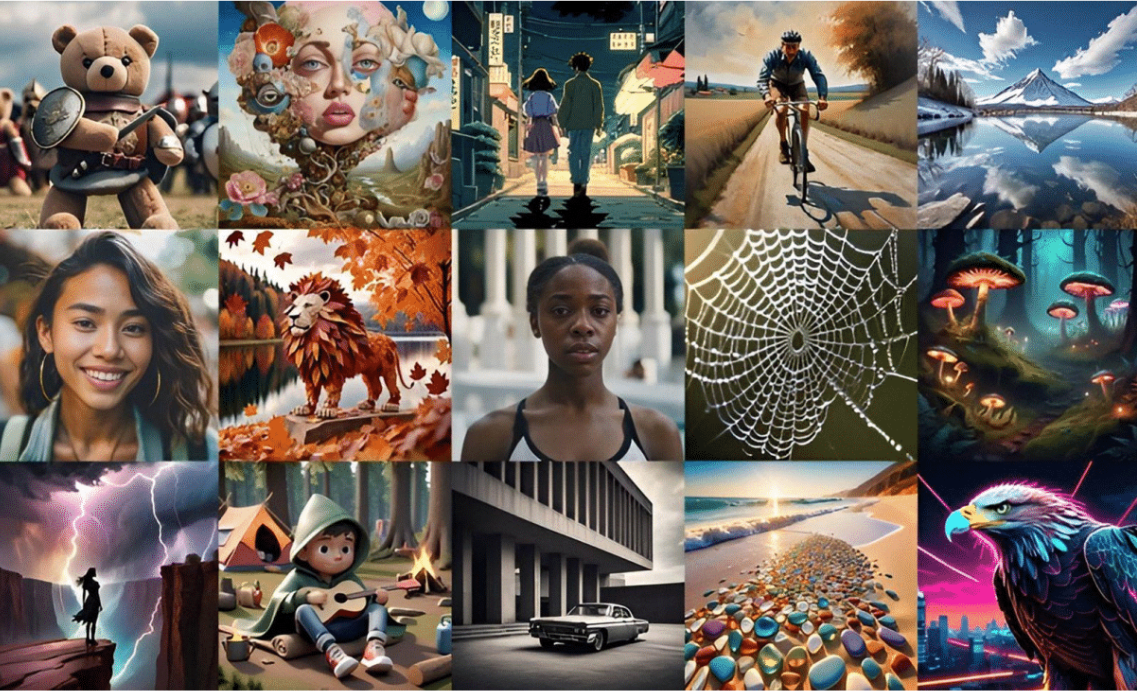 Stable Diffusion
Flux
Mid-Journey
Dall-E
...
[Speaker Notes: Diffusion models are currently state of the art for image generation. They gained widespread popularity with models like:
Stable Diffusion
Imagen
MidJourney

These models have become the backbone of modern generative pipelines. Although Flow-based models are now emerging and sometimes outperforming diffusion models, the core architecture of these new models is still often based on diffusion.

So diffusion models remain central and widely used in the field.]
Diffusion Models for Image Editing
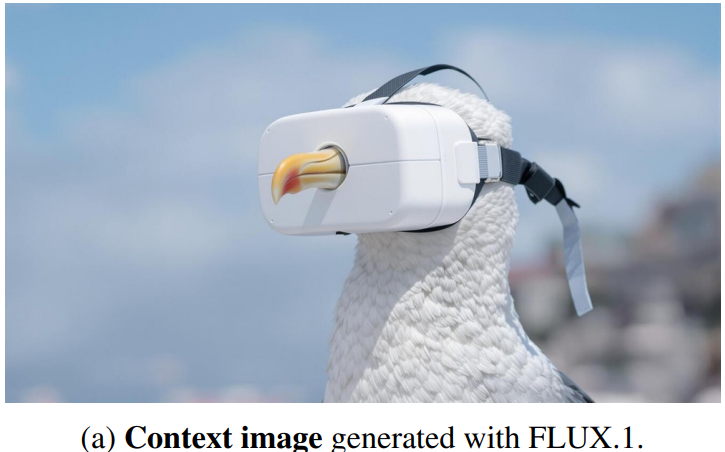 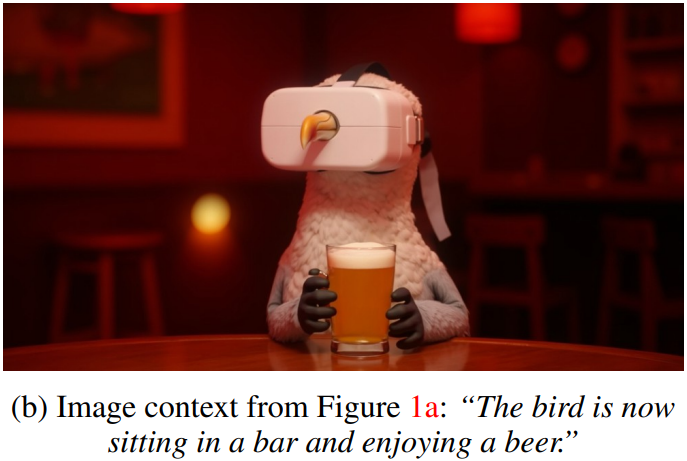 Flux.1 Kontext(Jun 24 2025 !!!)
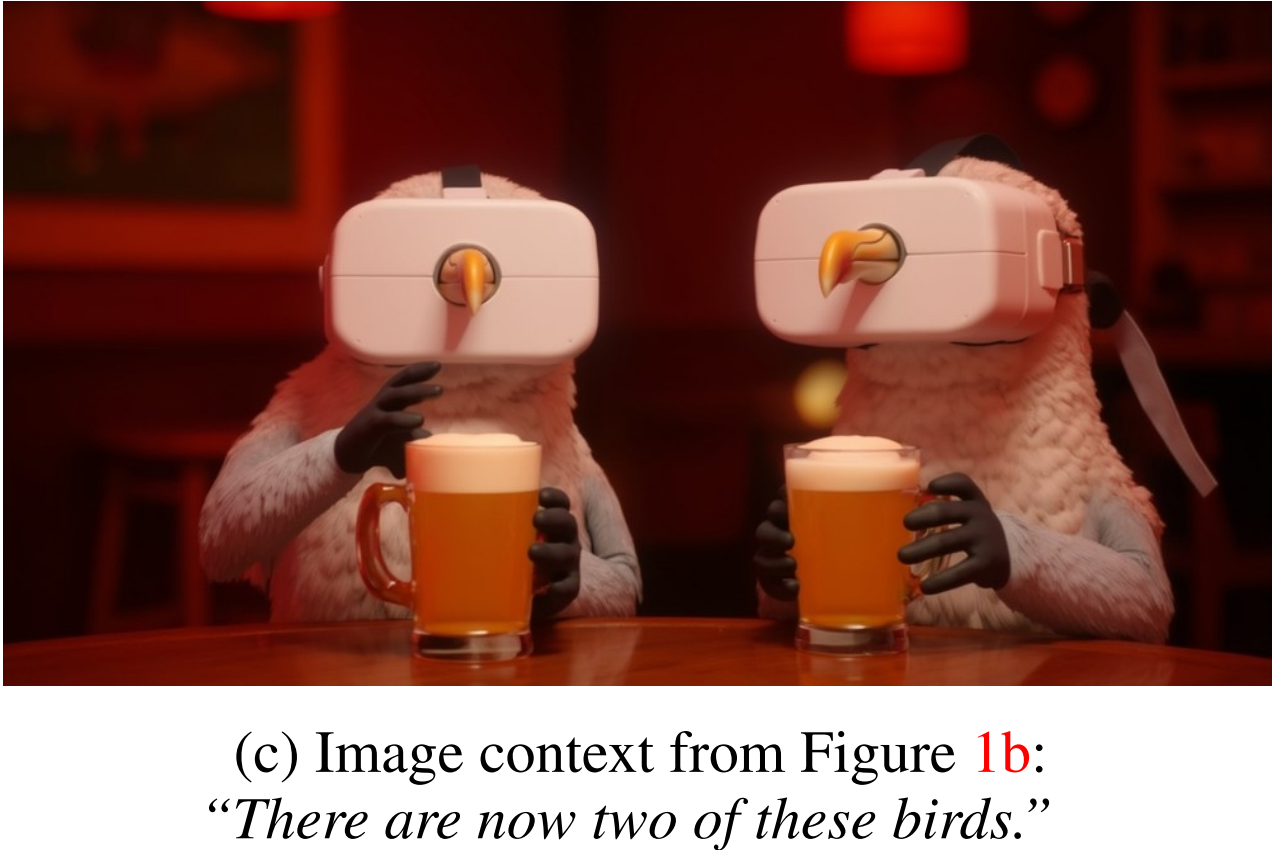 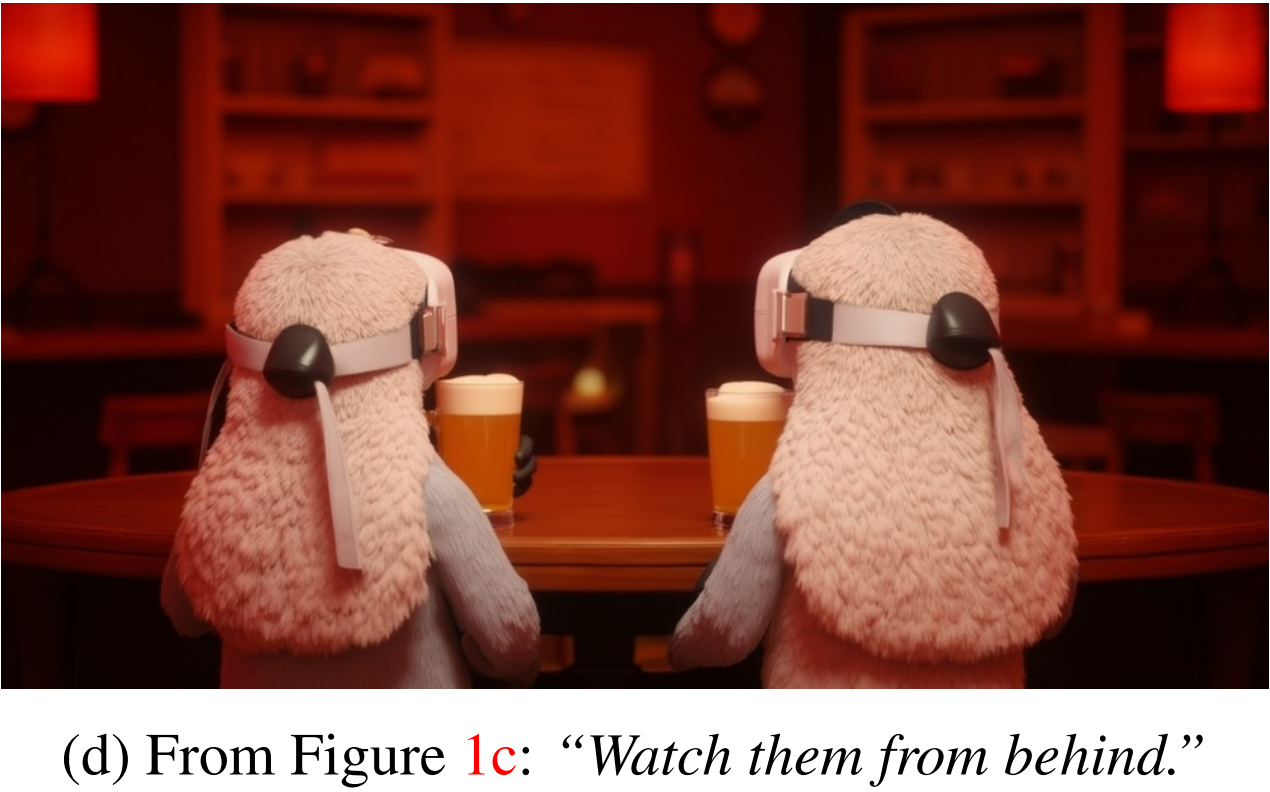 19
[Speaker Notes: Recent Advances – Flux 1 Context
Just a few days ago, a new model called Flux 1 Context was released.
It builds upon Flux 1 and introduces image editing capabilities.
Unlike previous models, it can:
Edit existing images
Iterate over a generated sample
Create realistic and coherent variations]
Diffusion Models for Image Editing
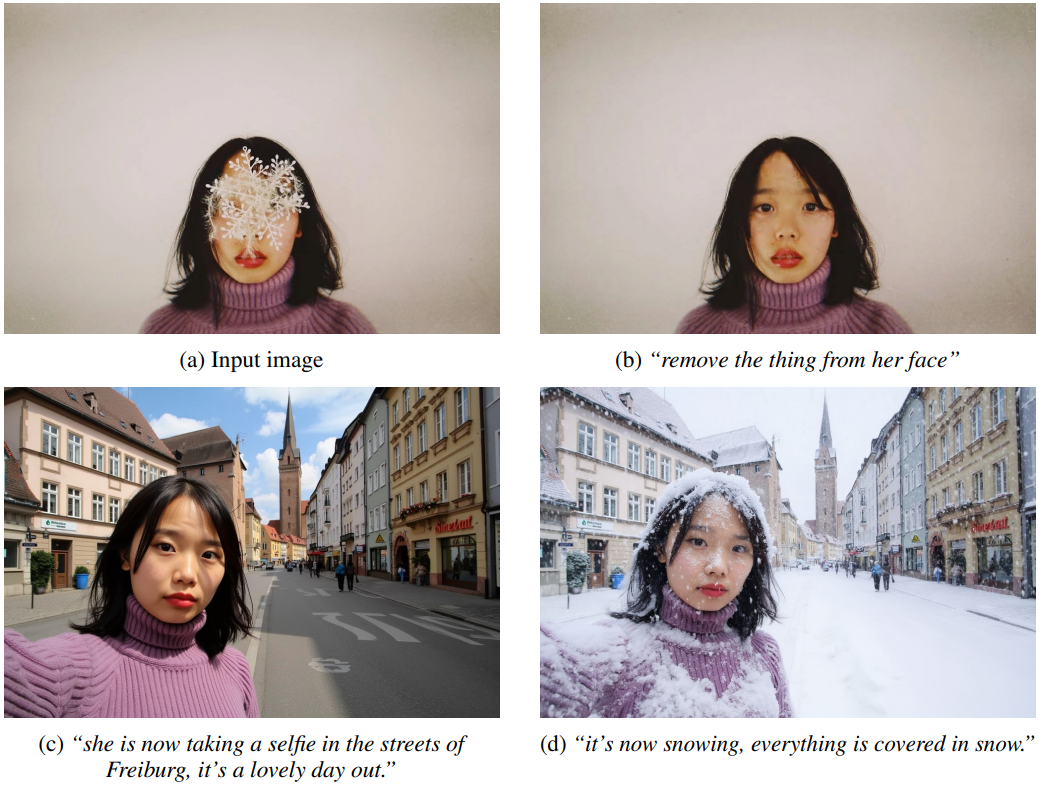 Flux.1 Kontext(Jun 24 2025 !!!)
20
[Speaker Notes: You can see here how Flux 1 Context:
Removes objects
Changes the scene
Maintains high visual quality This highlights the power and flexibility of diffusion-based methods.]
Diffusion - Theory
21
[Speaker Notes: Theoretical Foundations – Diffusion Probabilistic Models
Now let’s dive into the theoretical foundations of diffusion models.]
Diffusion Probabilistic Models
Diffusion model aims to learn the reverse of noise generation procedure
Forward step: (Iteratively) Add noise to the original sample
→ The sample      converges to the complete noise       (e.g.,             )
Reverse step: Recover the original sample from the noise
→ Note that it is the “generation” procedure
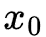 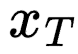 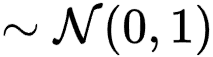 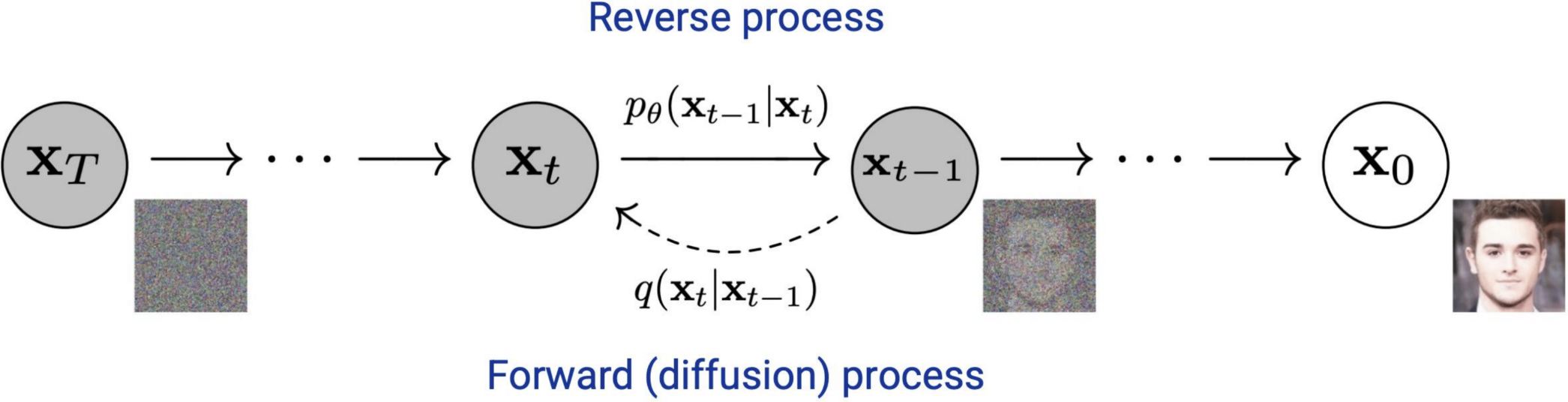 22
[Speaker Notes: Diffusion Probabilistic Models

The idea is simple:
Start from a clean image x_0 
Gradually add Gaussian noise through a forward process, until the image becomes pure noise (x_T)
Then, learn the reverse process to recover the original image from noise
This reverse process is what enables the model to generate new data – by starting from noise and progressively denoising it into a realistic sample.]
Diffusion Probabilistic Models
Diffusion model aims to learn the reverse of noise generation procedure
Forward step: (Iteratively) Add noise to the original sample
→ Technically, it is a product of conditional noise distribution
Usually, the parameters     are fixed (one can jointly learn them, but it is not beneficial)
Noise annealing (i.e., reducing noise scale              ) is crucial to the performance
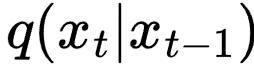 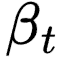 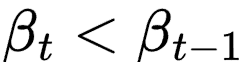 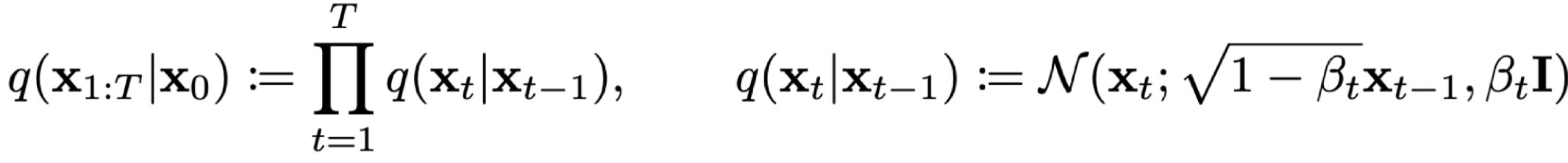 23
[Speaker Notes: Forward Process – Mathematical Formulation

In the forward process, we define a Markov chain that adds Gaussian noise at each step:
The probability of a noisy sample at time t, given the previous step t−1, is denoted as (Formula on the right)
The full forward process can be written as (formula on the left)

Here:
βt  are the variance schedule parameters that control how much noise is added at each step
They are typically fixed beforehand, though in theory they could be learned

To ensure that the added noise doesn’t overwhelm the data too early, βt values are gradually increased across timesteps.
The forward process is Gaussian, making the math tractable and differentiable.]
Diffusion Probabilistic Models
Diffusion model aims to learn the reverse of noise generation procedure
Forward step: (Iteratively) Add noise to the original sample
→ Technically, it is a product of conditional noise distribution




Reverse step: Recover the original sample from the noise
→ It is also a product of conditional (de)noise distribution 
Use the learned parameters: denoiser     (main part) and randomness
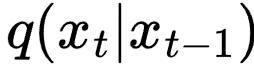 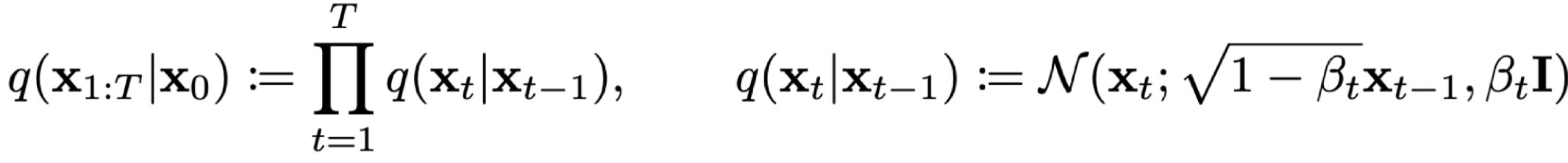 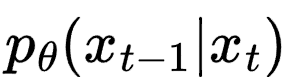 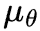 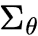 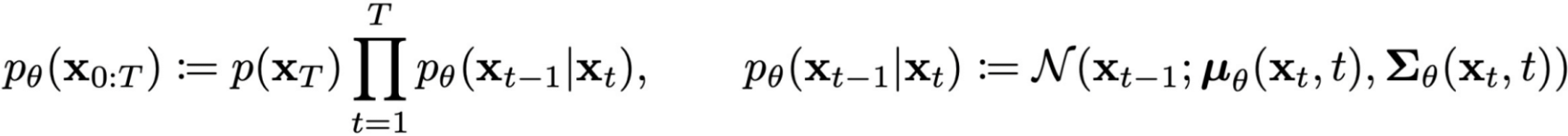 24
[Speaker Notes: In the reverse process, the goal is to recover the original sample x_0  starting from pure noise x_T.
This process is learned by training a neural network to denoise progressively:
The model learns to approximate the reverse conditional distribution pθ (x_t−1 ∣x_t )
This is modeled as a Gaussian distribution with: 
Mean μθ(x_t, t)
Variance Σθ(x_t , t)
These are both parameterized by neural networks with parameters θ.
So the reverse step predicts a cleaner sample x_{t-1}  given a noisier one x_t , using the predicted μ and Σ.

The full reverse process is defined as a product of these conditional distributions (Formula bottom left)

This is what allows the model to generate realistic data from random Gaussian noise.]
Diffusion Probabilistic Models
Diffusion model aims to learn the reverse of noise generation procedure
Forward step: (Iteratively) Add noise to the original sample
Reverse step: Recover the original sample from the noise





Training: Minimize variational lower bound of the model
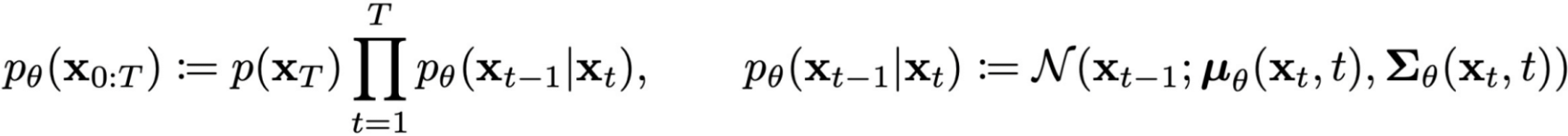 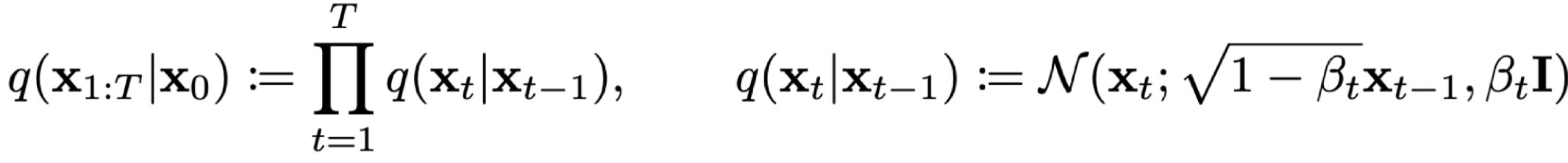 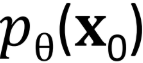 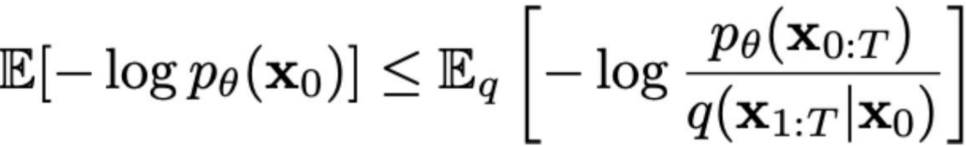 25
[Speaker Notes: To train the model, we use a variational approach.
 
We aim to minimize the negative log-likelihood of the data under the model,
but directly computing this is intractable.
 
Instead, we optimize a Variational Lower Bound (VLB) on the log-likelihood (Formula)

Why do we do this?
Because this ratio measures how well the model’s reverse process matches the forward process.
If they are the same, the ratio becomes 1, and the log becomes 0 — meaning perfect generation.]
Diffusion Probabilistic Models
Diffusion model aims to learn the reverse of noise generation procedure
Training: Minimize variational lower bound of the model




It can be decomposed to teh step-wise losses (for each step t)
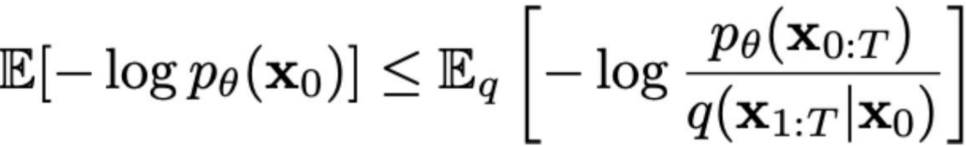 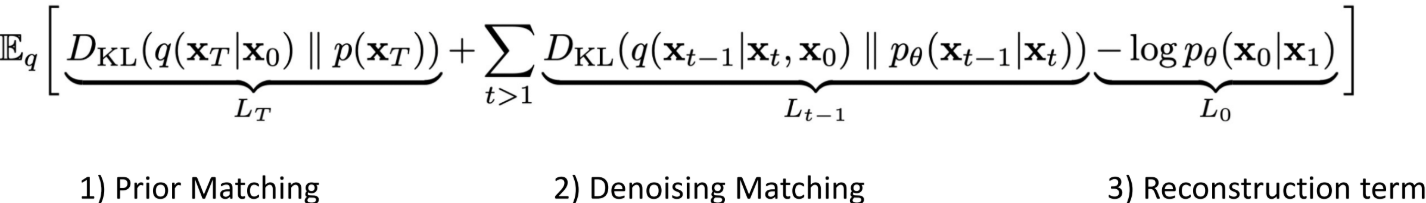 26
[Speaker Notes: In practice, this loss is further decomposed into simpler terms (KL divergences and reconstruction losses) that are easier to compute and optimize.
So, the core idea is: We simulate how noise is added (forward process), and train the model to undo that noise in a way that matches the data distribution.]
Diffusion Probabilistic Models
Diffusion model aims to learn the reverse of noise generation procedure
Training: Minimize variational lower bound of the model




Here, the true reverse step                    can be computed as a closed form of
Note that we only define the true forward step
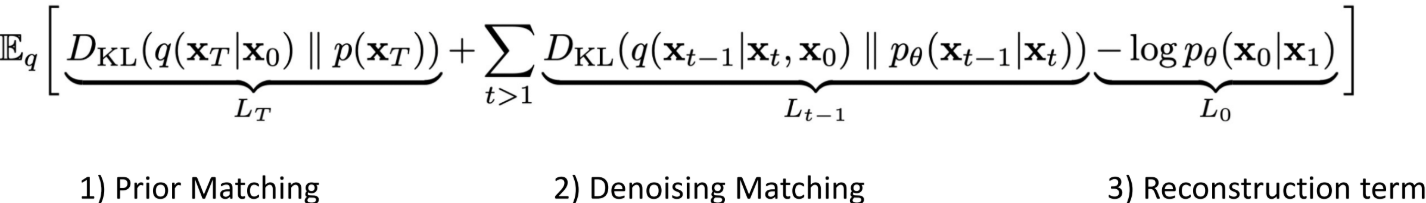 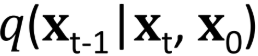 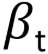 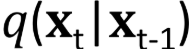 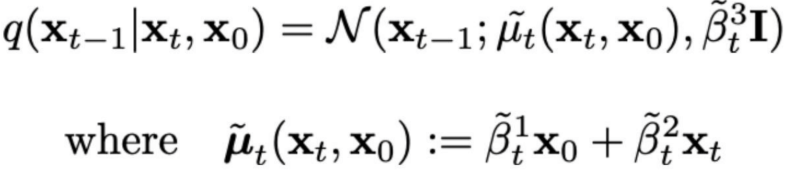 27
Diffusion Probabilistic Models
Diffusion model aims to learn the reverse of noise generation procedure
Sampling: Draw a random noise       then apply the reverse step
It often requires the 1000 reverse steps (very slow)
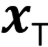 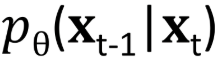 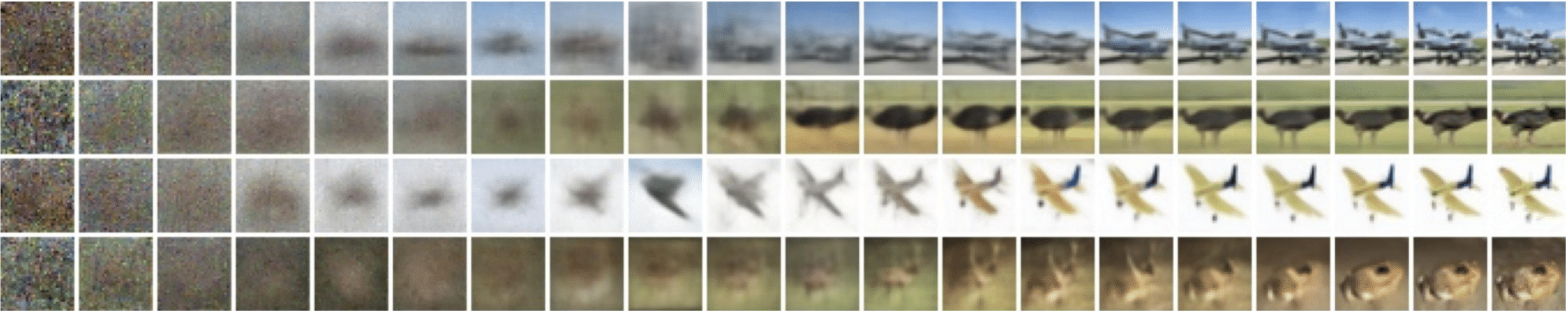 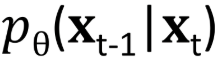 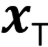 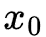 28
[Speaker Notes: Once the model is trained, generation is done by starting from pure noise x_T , and progressively denoising it step by step until reaching a clean image x_0
This reverse process is slow: a typical Denoising Probabilistic Model (DPM) may require hundreds or even 1000 steps, making sampling quite computationally expensive.

Question: What happens if, instead of starting N generations from pure noise, we start from an image that is partially denoised?]
Diffusion Probabilistic Models
Diffusion model aims to learn the reverse of noise generation procedure
Sampling: Draw a random noise       then apply the reverse step
It often requires the 1000 reverse steps (very slow)
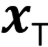 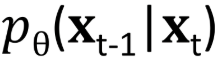 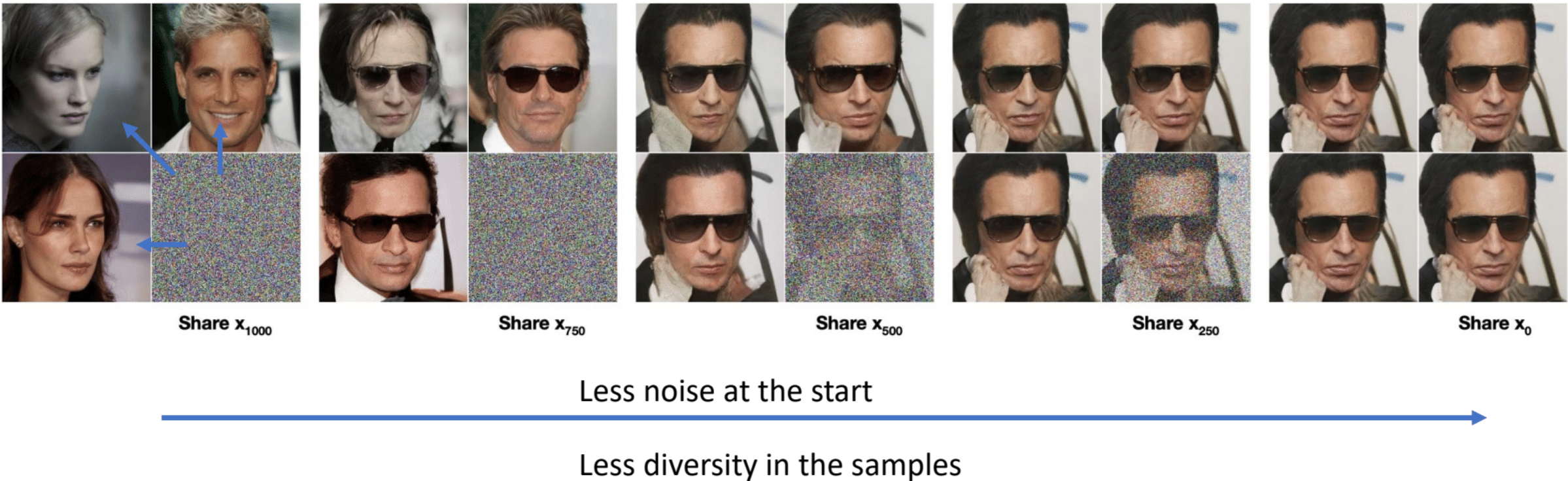 29
[Speaker Notes: The less noise we add at the beginning, the closer the final generated images will be to each other.
Starting from pure noise leads to more diverse outputs.
Starting from slightly less noise leads to similar images.
If no noise is added at all, the output is always the same (deterministic).]
Denoising Diffusion Probabilistic Models (DDPM)
DDPM reparametrizes the reverse distributions of diffusion models
Key idea: Predict the noise instead of the denoised signal
Since      and     share most information, us it is redundant
→ Instead, predict the residual               and add to the original
Formally, DDPM reparametrizes the learned reverse distribution as



and the step
wise objective        can be reformulated as
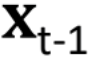 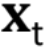 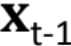 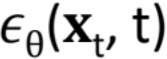 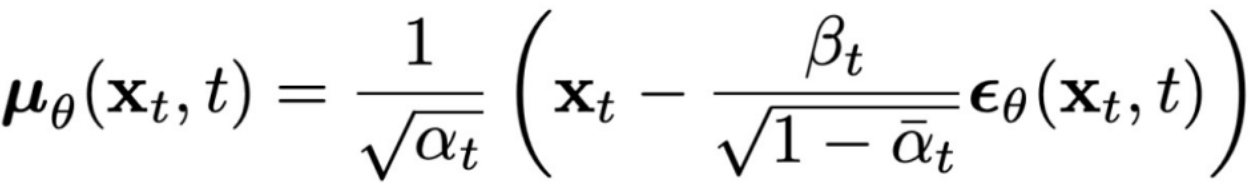 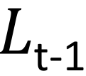 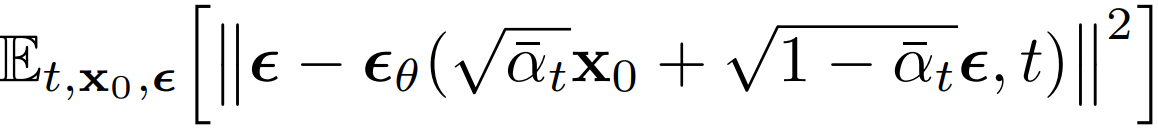 30
[Speaker Notes: Noise Prediction Instead of Image Prediction
Originally, DPMs try to directly predict the denoised image x_{t-1} , given the noisy input x_t.
But an important improvement is the idea of predicting the noise instead.
This leads to the Denoising Diffusion Probabilistic Model (DDPM) formulation.
The key insight:
Instead of predicting the denoised signal x_{t-1} , the network predicts the noise that was added at step t . This is more efficient because:
The noise is the only changing component between x_t  and x_{t-1};
The rest of the image content is shared, so predicting it again is redundant.

This change affects the training objective:
Instead of minimizing the variational lower bound, the model minimizes a simple L2 loss between (Bottom Formula):
The true noise ϵ that was added during the forward process;
And the predicted noise ϵθ(x_t,t) output by the model.

This formulation is now standard in most diffusion models and improves both training stability and generation quality.]
Denoising Diffusion Implicit Models (DDIM)
DDIM roughly sketches the final sample, then refine it with the reverse process
Motivation:
Diffusion model is slow due to the iterative procedure
GAN/VAE creates the sample by one-shot forward operation
⇒ Can we combine the advantages for fast sampling of diffusion models?
Technical spoiler:
Instead of naïvely applying diffusion model upon GAN/VAE, DDIM proposes a principled approach of rough sketch + refinement
31
[Speaker Notes: A key improvement to classic diffusion models is the Denoising Diffusion Implicit Model (DDIM).
The motivation: Diffusion models are slow due to their iterative nature, requiring many steps for high-quality generation. On the other hand, GANs and VAEs can generate samples in one forward pass.
The idea of DDIM is to combine the best of both worlds:
Keep the sample quality and diversity of diffusion;
Reduce the generation time closer to GAN/VAE speed.
Technical spoiler: Instead of directly applying diffusion on a GAN or VAE, DDIM introduces a sketch-refinement approach.]
Denoising Diffusion Implicit Models (DDIM)
DDIM roughly sketches the final sample, then refine it with the reverse process
Key Idea:
Given      , generate the rough sketch     and refine
Unlike original diffusion model, it is not a Markovian structure
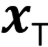 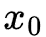 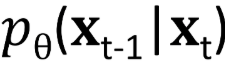 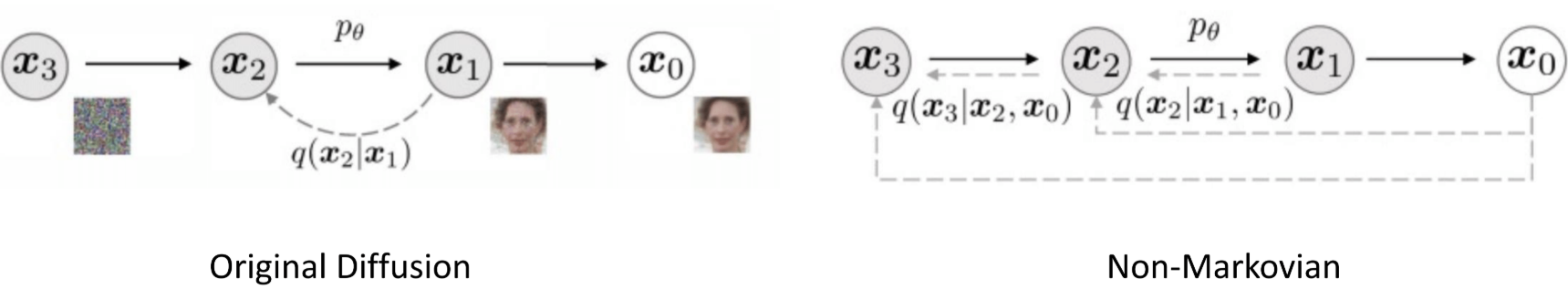 32
[Speaker Notes: Sketch + Refinement Process
In DDIM, generation is divided into two steps:
Given a noisy sample x_T , the model first generates a rough sketch x0 , an initial estimate of the final sample.
Then, the reverse denoising process is conditioned not only on x_t , but also on the initial sketch x0 .
This means the reverse distribution becomes:
pθ (x_t−1 ∣x_t , x0)

This conditioning on the final sketch makes the generation more directed and efficient, and reduces the number of denoising steps needed.
Unlike the original diffusion models, DDIM is not modeled as a strict Markov chain anymore  The dependency on x0  breaks the Markov assumption.]
Denoising Diffusion Implicit Models (DDIM)
DDIM roughly sketches the final sample, then refine it with the reverse process
Key Idea:
Given      , generate the rough sketch     and refine



Formulation: Define the forward distribution                  as



then, the forward process is derived from Bayes’ rule
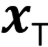 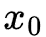 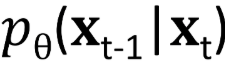 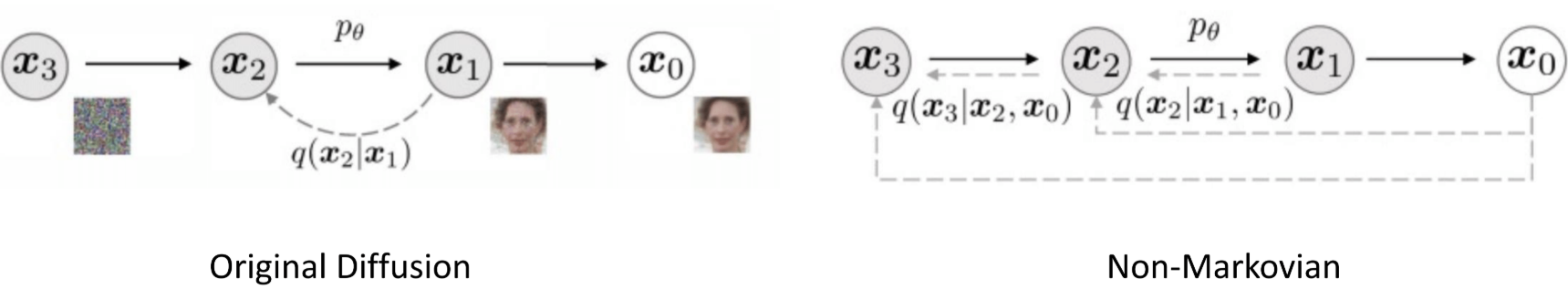 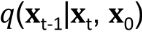 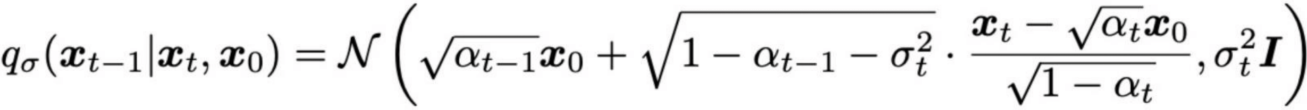 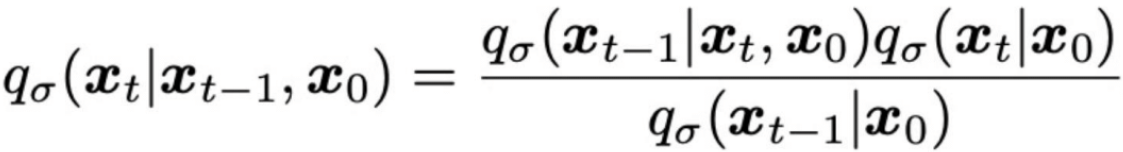 33
[Speaker Notes: DDIM still assumes a Gaussian distribution for the denoising transitions.
The forward process is now deterministically derived using the bias rule, which allows for non-random sampling paths.]
Denoising Diffusion Implicit Models (DDIM)
DDIM roughly sketches the final sample, then refine it with the reverse process
Key Idea:
Given      , generate the rough sketch     and refine




Formulation: Forward process is 

And the reverse process is
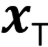 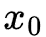 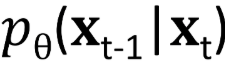 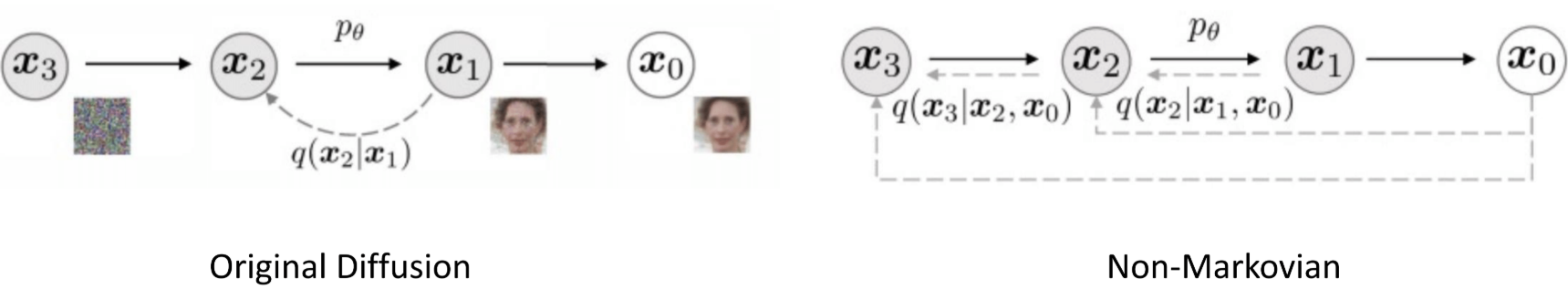 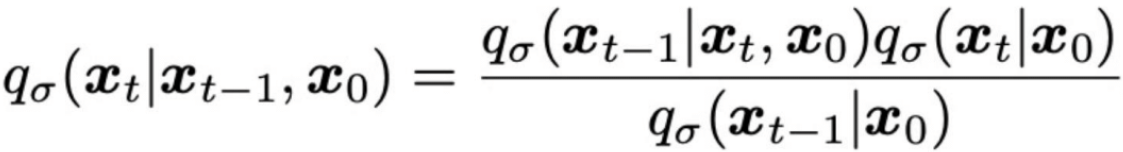 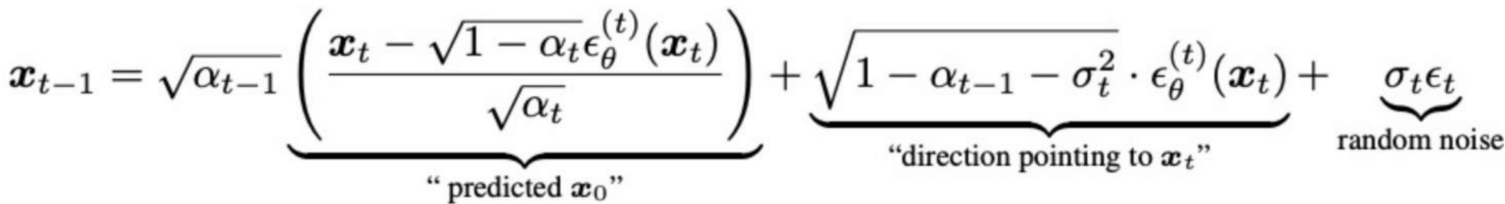 34
[Speaker Notes: In the reverse step of DDIM, the goal is to sample x_{t-1}  given the current noisy sample x_t .

The sampling is done as a weighted combination of: (Bottom Formula)
The predicted clean image x0 - the rough sketch of the final output;
The direction of the noise, as predicted by the network;
A random noise term, depending on whether we're doing stochastic or deterministic sampling.


This formulation allows DDIM to efficiently reconstruct a clean image by iteratively removing noise, while also giving control over the level of stochasticity in generation.]
Denoising Diffusion Implicit Models (DDIM)
DDIM significantly reduces the sampling steps of diffusion model
Creates the outline of the sample after only 100 steps (DDPM needs thousands)
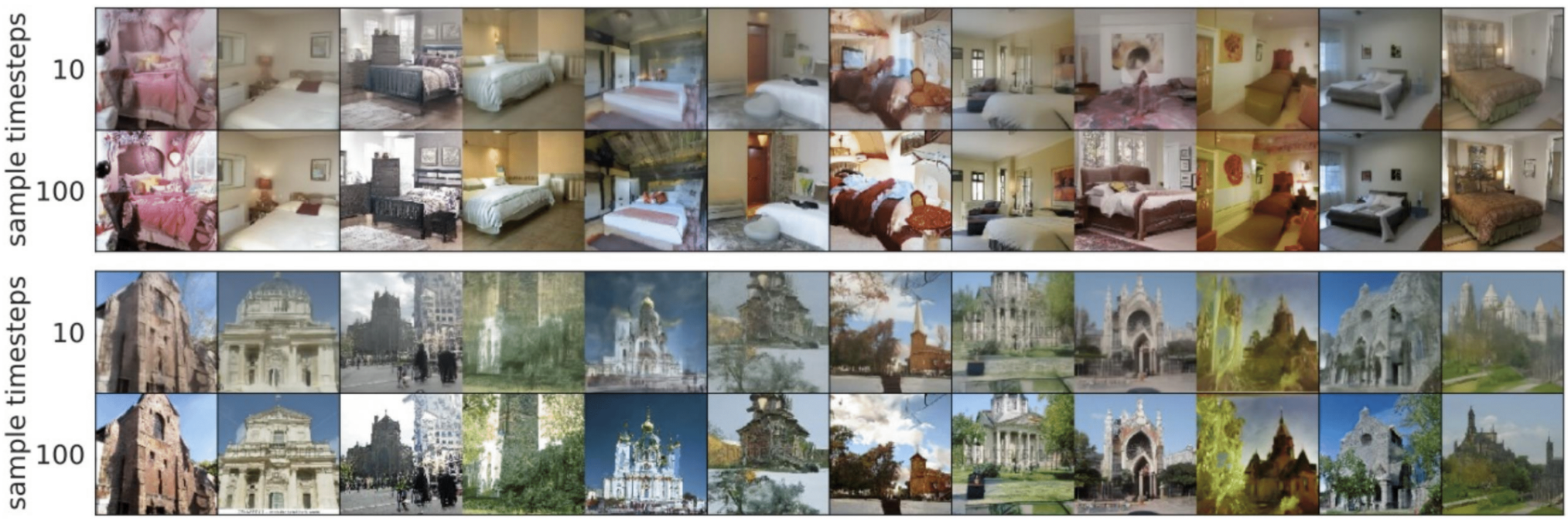 35
Stable Diffusion
Stable Diffusion, Rombach et al. 2022
Key Idea: Run the Diffusion Process in a latent space.
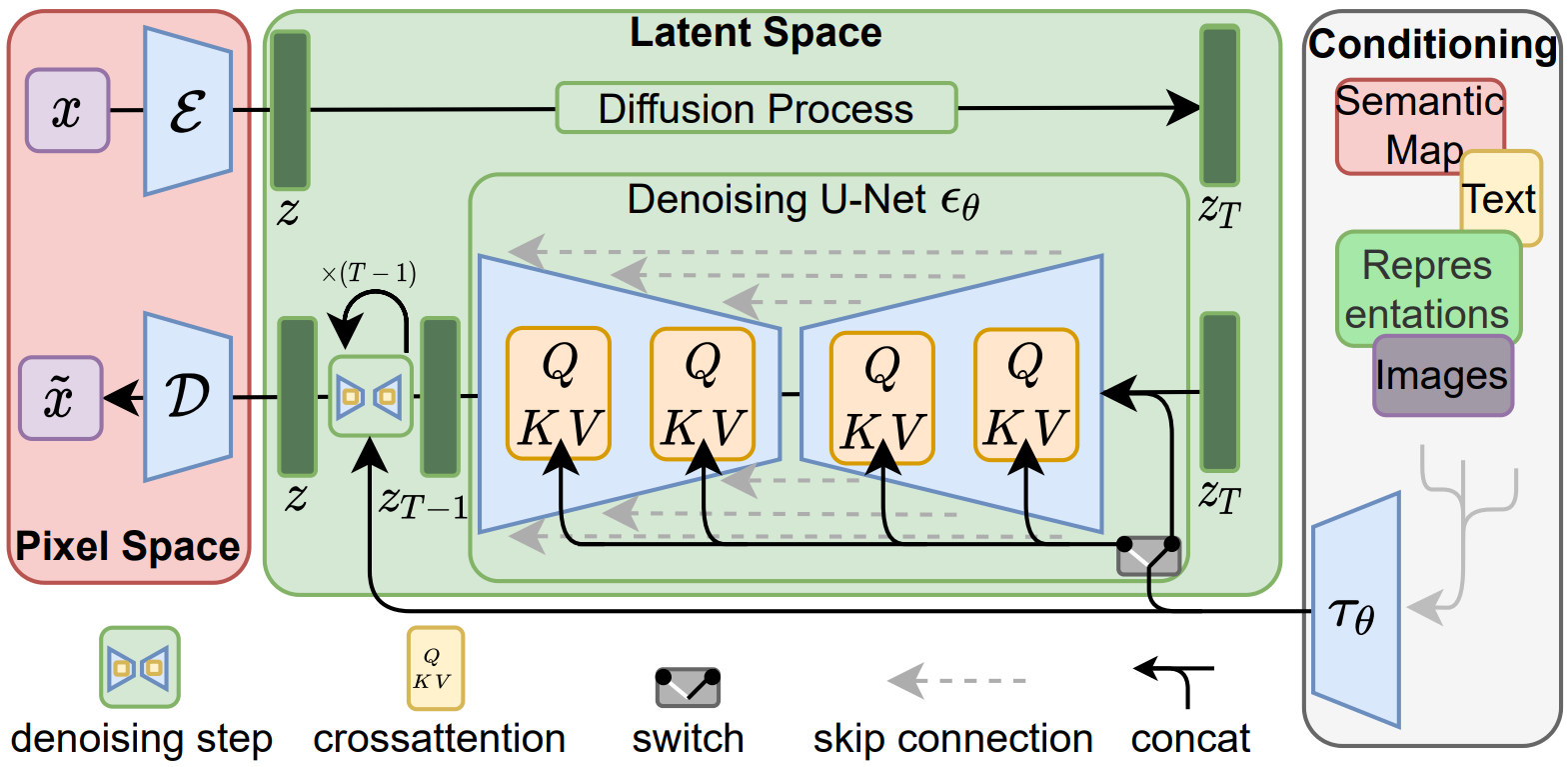 36
[Speaker Notes: Building on this, in 2022 Stable Diffusion was released — one of the most popular open-source models for image generation. It is based on a DDPM architecture, but instead of performing diffusion directly in pixel space, Stable Diffusion applies diffusion in a latent space.
An encoder (denoted as E) first maps the input image into a latent space;
The diffusion process (both forward and reverse) is applied in this compact space;
Finally, a decoder reconstructs the image back into pixel space from the denoised latent representation.
This latent formulation allows the model to generate high-resolution images more efficiently. In addition, Stable Diffusion supports conditioning on various inputs — such as text, images, or other modalities — using techniques that were already established at the time.]
Stable Diffusion
Stable Diffusion, Rombach et al. 2022
Large-Scale Training: Laion 5B, containing 5 Billion Images with text annotations
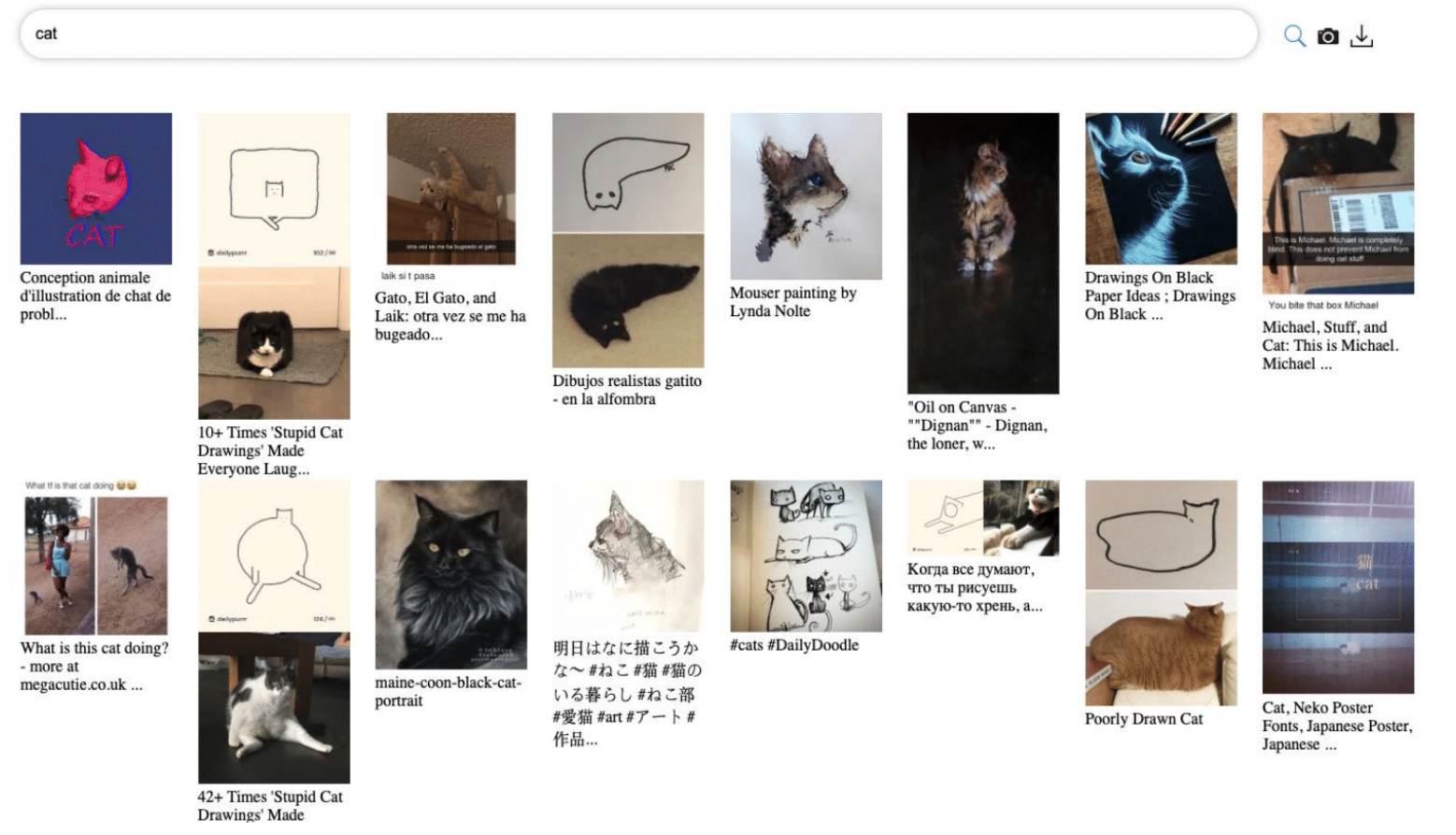 37
[Speaker Notes: Scaling with Data
A crucial ingredient for training such large models is large-scale data. In the case of Stable Diffusion, training was done on LAION, a dataset of 5 billion image–text pairs.
This scale of data is key to achieving generalization and training powerful, open generative models.]
Multiview Image Diffusion
38
[Speaker Notes: Transition to 3D
This brings us to the next part of the lecture:
“How can we leverage image-based diffusion models for 3D tasks?”]
From Image Diffusion to 3D
Do 2D Diffusion Models have knowledge on 3D domain?

How can we leverage image diffusion for 3D?
39
[Speaker Notes: Core Questions
There are two fundamental questions we’ll explore:
Do diffusion models understand 3D? Can they reason about 3D geometry, structure, or depth?
How can we use them for 3D generation and reconstruction?]
Multiview Image Generation
Multiview Diffusion
Goal: to produce multiple views of the same object or scene in a way that’s geometrically consistent.
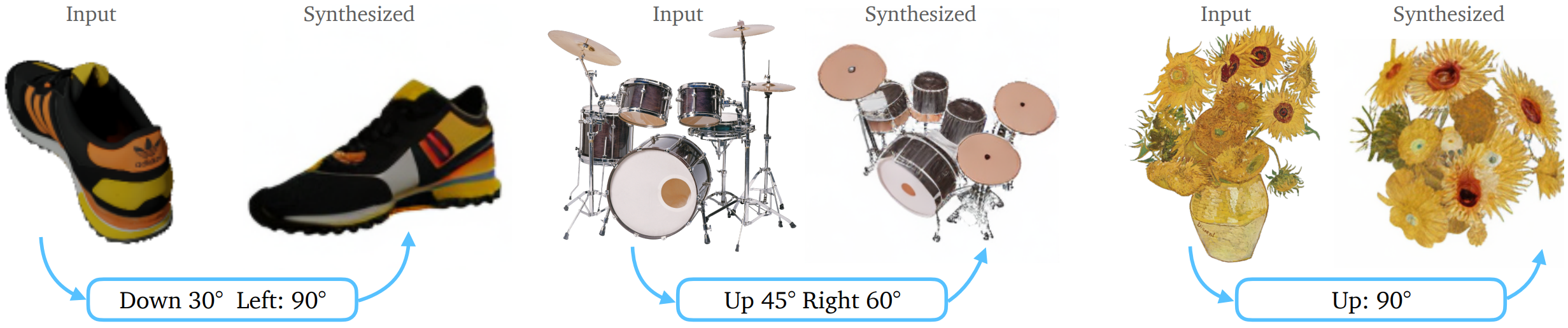 40
[Speaker Notes: Multi-view Diffusion
A prominent direction in this space is multi-view image diffusion, where the goal is to generate multiple views of the same object or scene, ensuring both geometric and texture consistency.]
Zero-1-to-3
Zero-1-to-3: Train a diffusion model to generate novel views of an object.
Key Idea: Condition the geneation on an image of the object and rotation angles           .
Trained on Objaverse
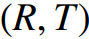 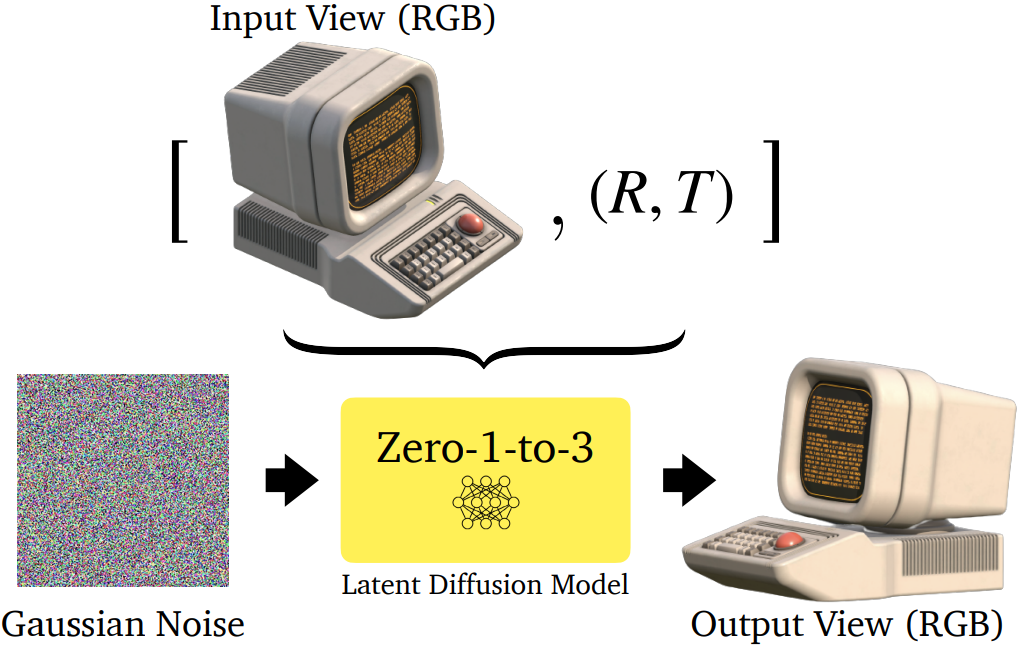 41
[Speaker Notes: One of the first models tackling this was Zero-1-to-3.
It builds on top of Stable Diffusion to generate novel views of an object;
The model is conditioned on:
a single image of the object,
and a target rotation angle;
It was trained at scale on Objaverse, one of the largest datasets for 3D-aware image generation.]
Zero-1-to-3
Zero-1-to-3: Train a diffusion model to generate novel views of an object.
Input: 
Image of the object and rotation angles           .







Training Objective:
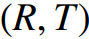 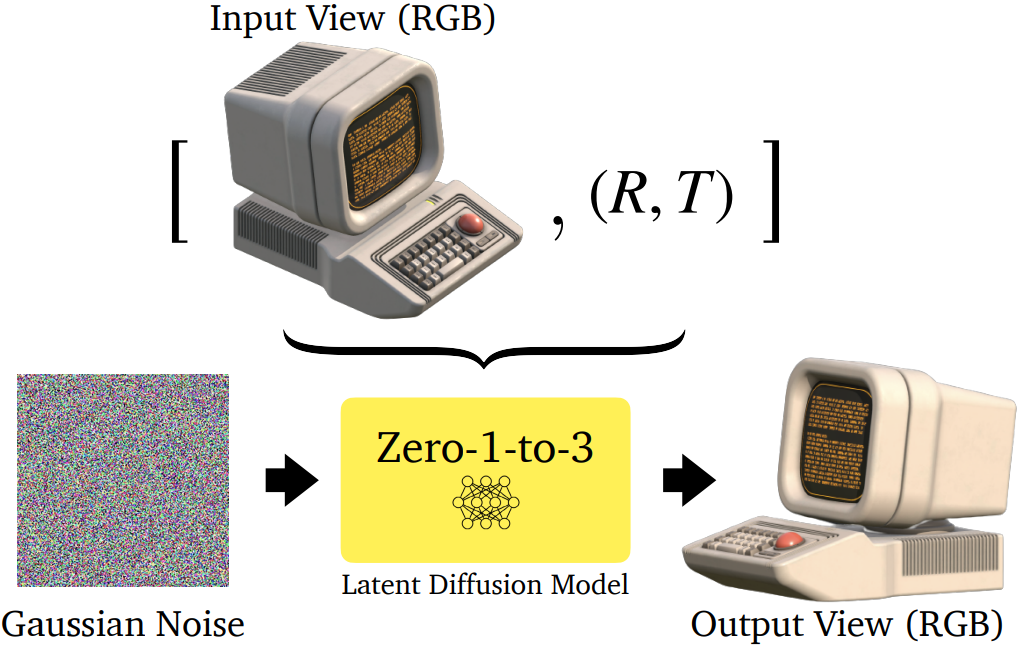 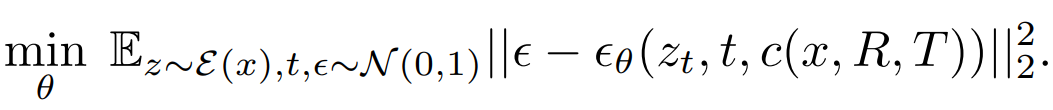 42
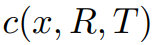 Where                       is the embedding of the input view and relative camera extrinsics
[Speaker Notes: Given an input image and a target viewpoint, Zero-1-to-3 uses a latent diffusion model to generate a novel image of the object from that viewpoint.
The training objective is the same as standard LDMs;
The key difference: the denoising network is conditioned not just on the noisy latent, but also on the input image and the rotation.
Once trained, the model can generate multiple views of an object, enabling 3D reconstruction from a single photo — a powerful and scalable solution for 3D generation.]
Zero-1-to-3
Zero-1-to-3: Train a diffusion model to generate novel views of an object.
Reconstruction:
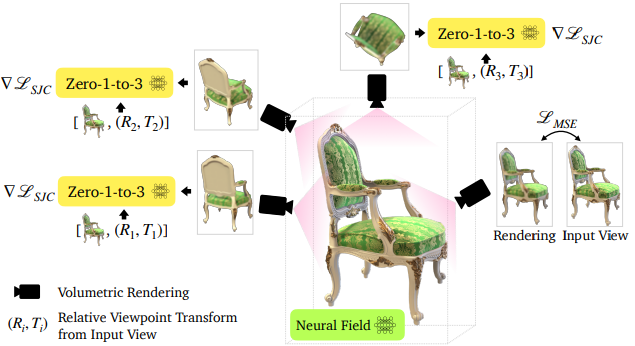 43
Zero-1-to-3
Zero-1-to-3: Train a diffusion model to generate novel views of an object.
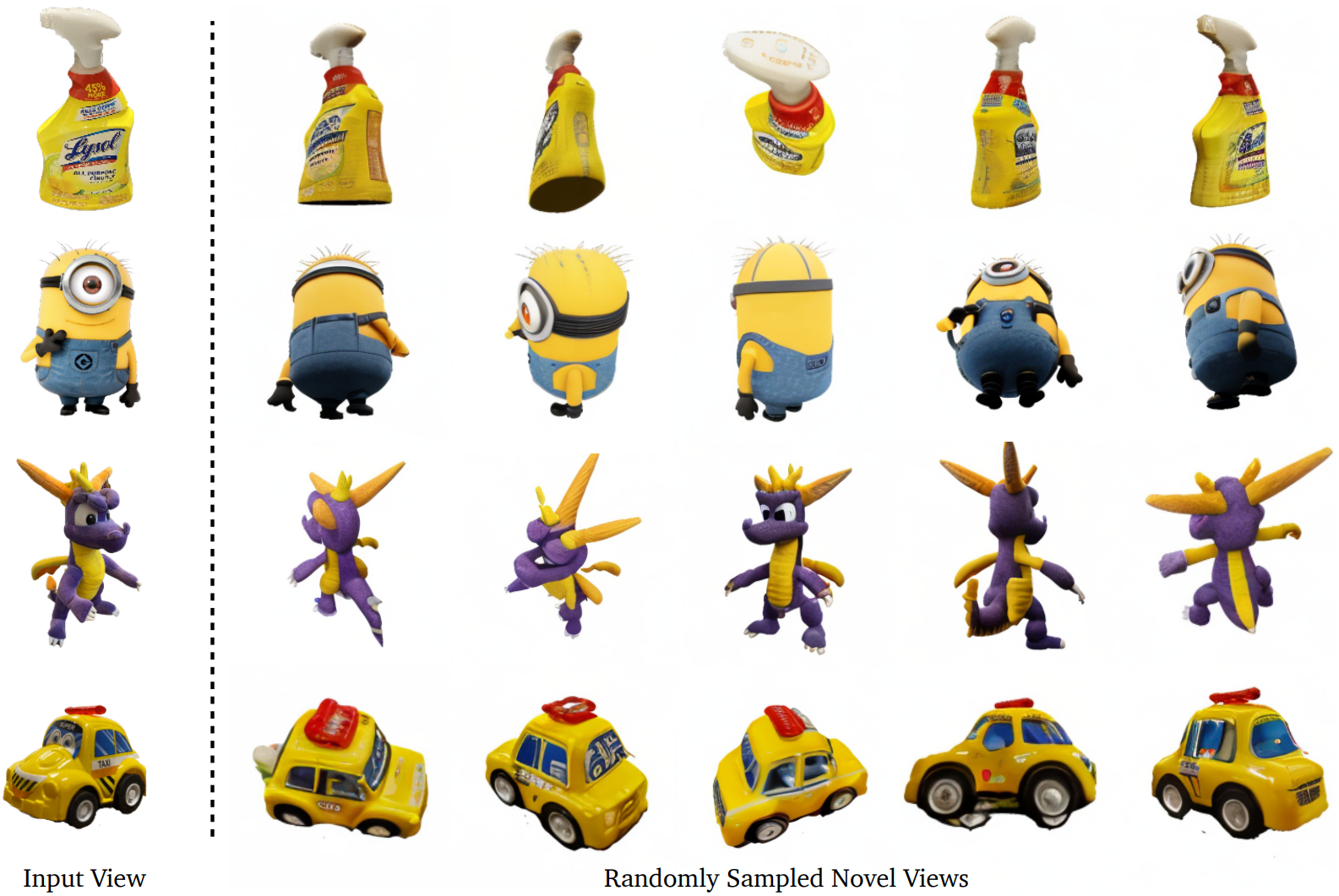 44
[Speaker Notes: Results Zero-1-to-3]
Zero-1-to-3
Zero-1-to-3: Train a diffusion model to generate novel views of an object.
Problem: consistency
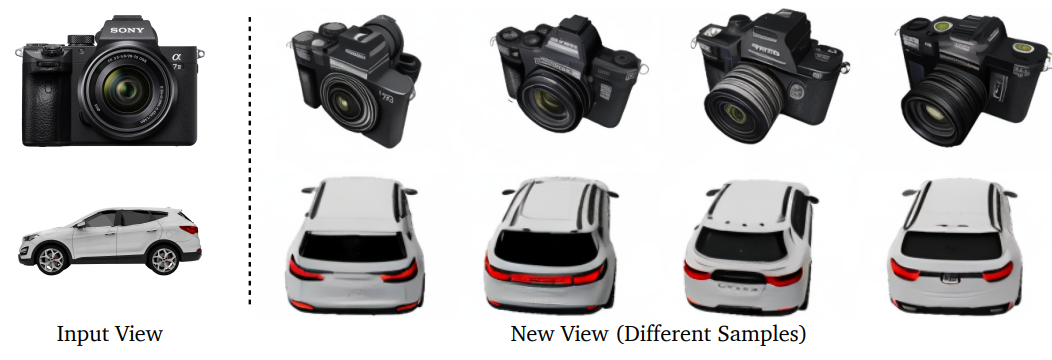 45
[Speaker Notes: While the results from Zero-1-to-3 look quite impressive, there are clear limitations.
The most critical issue is inconsistency:
If we sample the same view multiple times, the generated images are often different.]
Zero-1-to-3
2D Multi View Diffusion has no explicit 3D representation (e.g. NeRF or 3DGS). Thus, the 3D consistency of the generated images are not constrained.
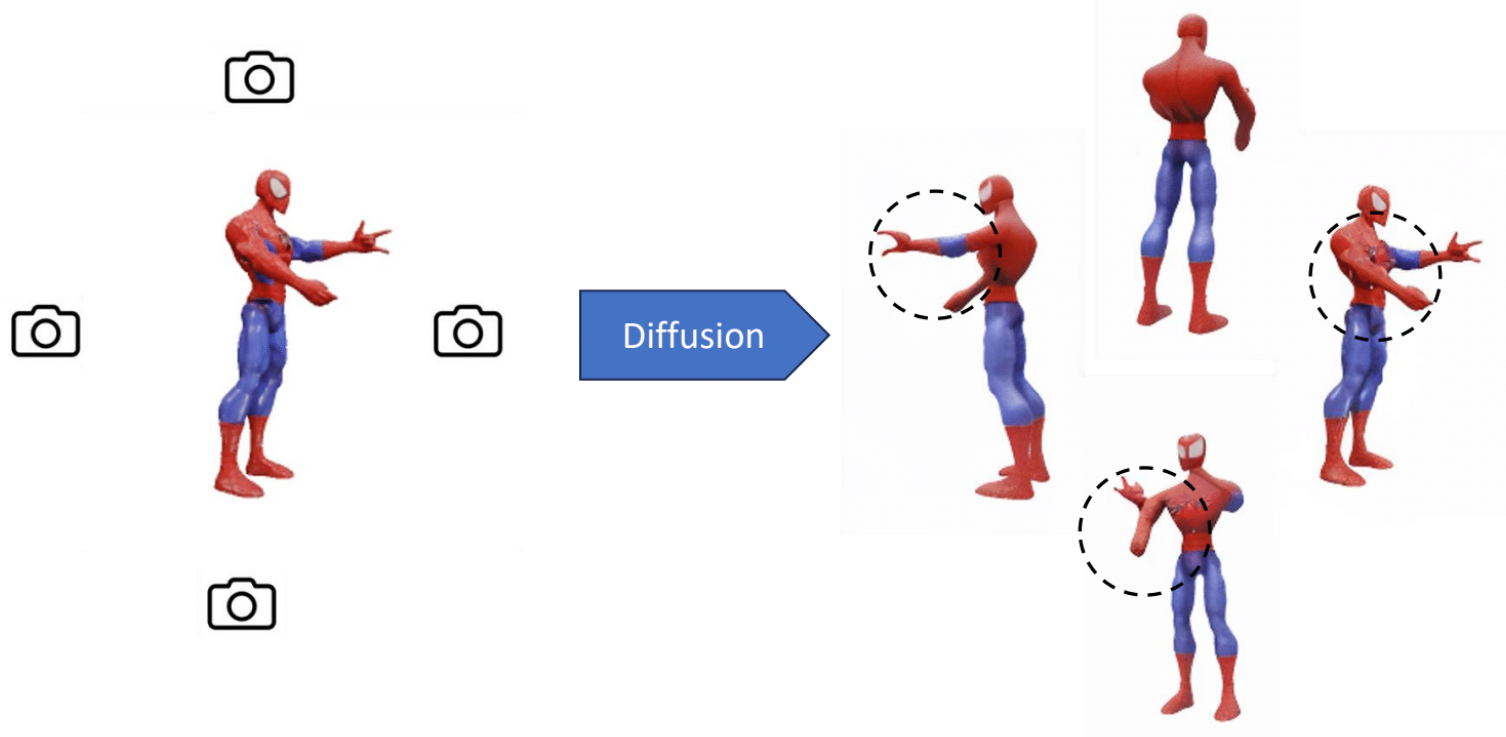 46
[Speaker Notes: This happens because:
The model generates each view independently;
There is no explicit 3D representation or memory of previous views;
So there's no enforced 3D consistency across generated images.]
Multiview Image Generation
Problem: novel views are generated independently.​

Recent works that improve consistency:​
Synchronized Multiview Noise Prediction​
SyncDreamer, Liu et al. ICLR 24
Epipolar Geometry 
EpiDiff, Huang et al. CVPR 24
Temporal Consistency
SV3D, Voleti et al. ECCV 24
Leverage 3D Consistency
Gen-3dffusion, Xie et al.
47
[Speaker Notes: Improving 3D Consistency
In recent years, there has been a strong research focus on improving 3D consistency across novel views generated by diffusion models.
The goal is to make the generated views dependent on each other, rather than producing them independently, which often leads to inconsistencies.
We can identify four main research directions that are currently the most promising:
Synchronized multi-view noise prediction,
Epipolar geometry constraints,
Temporal consistency from video diffusion models,
And finally, explicit 3D consistency supervision to guide 2D diffusion for consistent multi-view generation.

We’ll now look at one representative method for each of these four directions.]
SyncDreamer, Liu et al. ICLR 24
Goal: Given an image   ,  we want to generate                    novel views by learning the joint distribution 
Key Idea: Condition a novel view with images generated from other views.
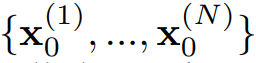 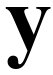 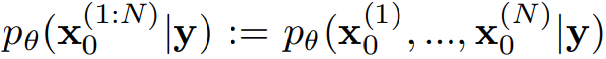 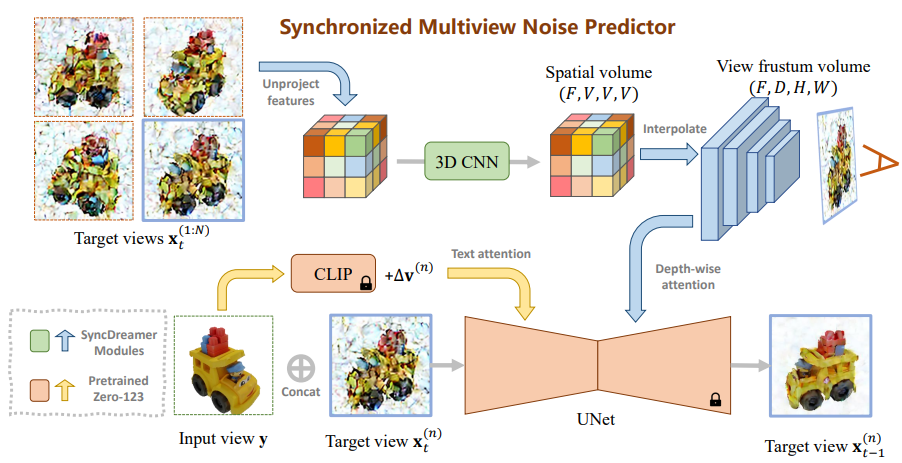 48
[Speaker Notes: Let’s start with the first: SyncDreamer.

Motivation
The goal of SyncDreamer is to generate all novel views from a single image y , by learning a joint distribution over the full set of views.
The key idea is to condition the generation of each view not just on the initial image, but also on all the other generated views.]
SyncDreamer, Liu et al. ICLR 24
Forward Process: is a direct extension of the vanilla DDPM, where noises are added to every view independently.
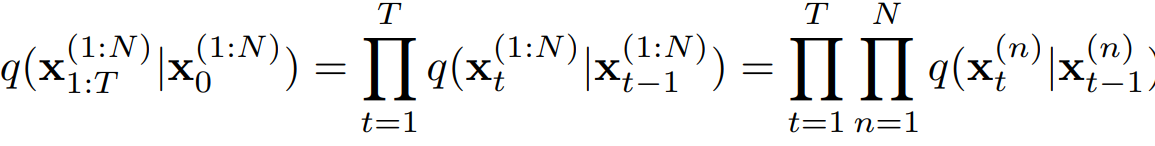 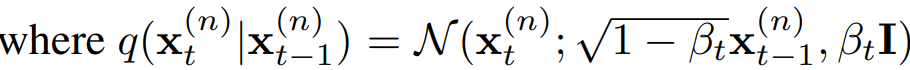 49
[Speaker Notes: Forward Process
The forward process in SyncDreamer is a direct extension of the vanilla DDPM:
Gaussian noise is added independently to each view;
Each view has its own noisy version.

So, this part is essentially the same as in standard diffusion models.]
SyncDreamer, Liu et al. ICLR 24
Backward Process: Similarly, it is constructed as
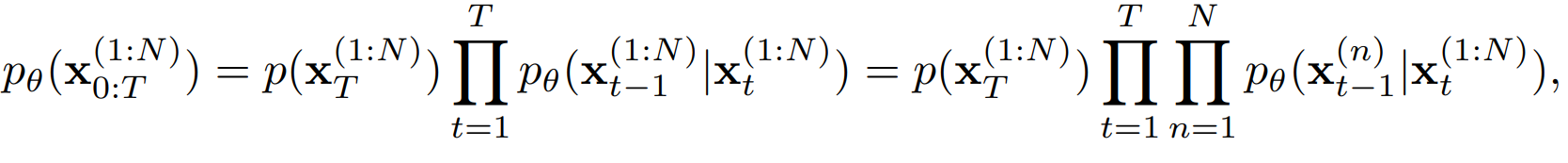 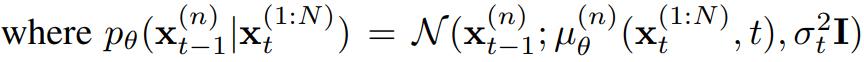 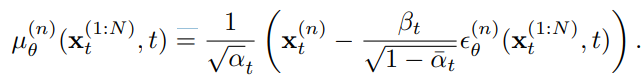 50
[Speaker Notes: Reverse Process – Key Idea
The reverse process is where things change:
Instead of conditioning only on the current noisy view at time step t, each view is now generated by conditioning on multiple other views at the same time step.

This is the core idea behind SyncDreamer: synchronizing the denoising across all views.]
SyncDreamer, Liu et al. ICLR 24
Backward Process:
To condition the generation of a view on all the other N views at the same time, they project features in 3D, apply convolutions, and then construct a view frustum by interpolating features.
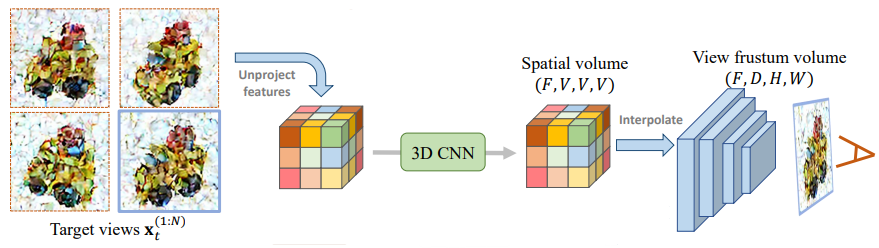 51
[Speaker Notes: Cross-View Conditioning
To enable this synchronized conditioning, SyncDreamer:
Projects features from each view into a shared 3D space;
Applies 3D convolutions to aggregate features across views;
Then interpolates the 3D features to generate a "view frustum" representation for the target view.
This view frustum acts as a strong multi-view conditioning signal for the generation of each novel view.]
SyncDreamer, Liu et al. ICLR 24
Loss:
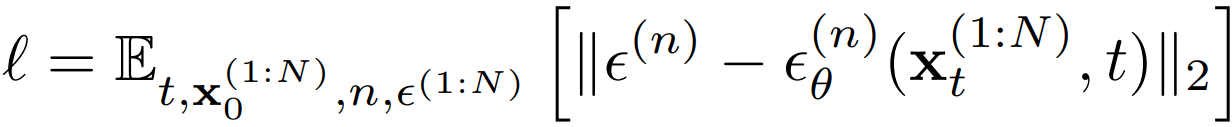 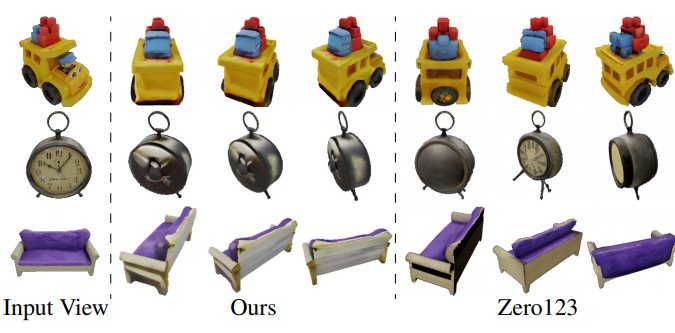 52
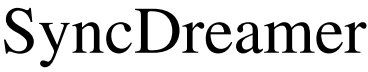 [Speaker Notes: The loss remains standard noise prediction:
The model predicts the added noise for each view,
Then computes the difference between the true and predicted noise.

The key difference is that this is now done jointly across multiple views, ensuring synchronized and consistent predictions.

As we can see in the qualitative results:
SyncDreamer produces significantly more consistent outputs compared to Zero-1-to-3 ;
Sampling the same view multiple times now leads to nearly identical results, unlike in earlier models.]
SyncDreamer, Liu et al. ICLR 24
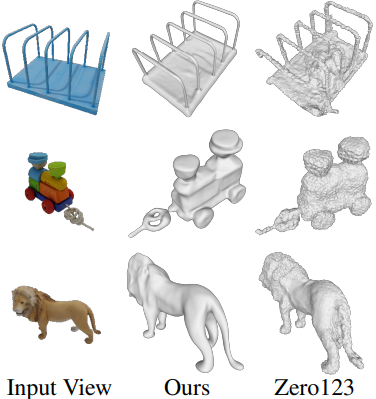 Better 3D reconstructions
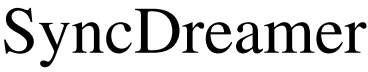 53
[Speaker Notes: Geometry Extraction – Cleaner Meshes
This consistency also improves geometry extraction:
The recovered meshes are much cleaner, with less noise,
Because the underlying multi-view images are geometrically consistent.
In contrast, methods like Zero-1-to-3  generate noisy and inconsistent meshes due to the lack of cross-view dependency.]
EpiDiff, Huang et al. CVPR 24
Key Idea: Exploit Depth-aware 3D attention and Epipolar constraints to ensure depth consistency across different novel views
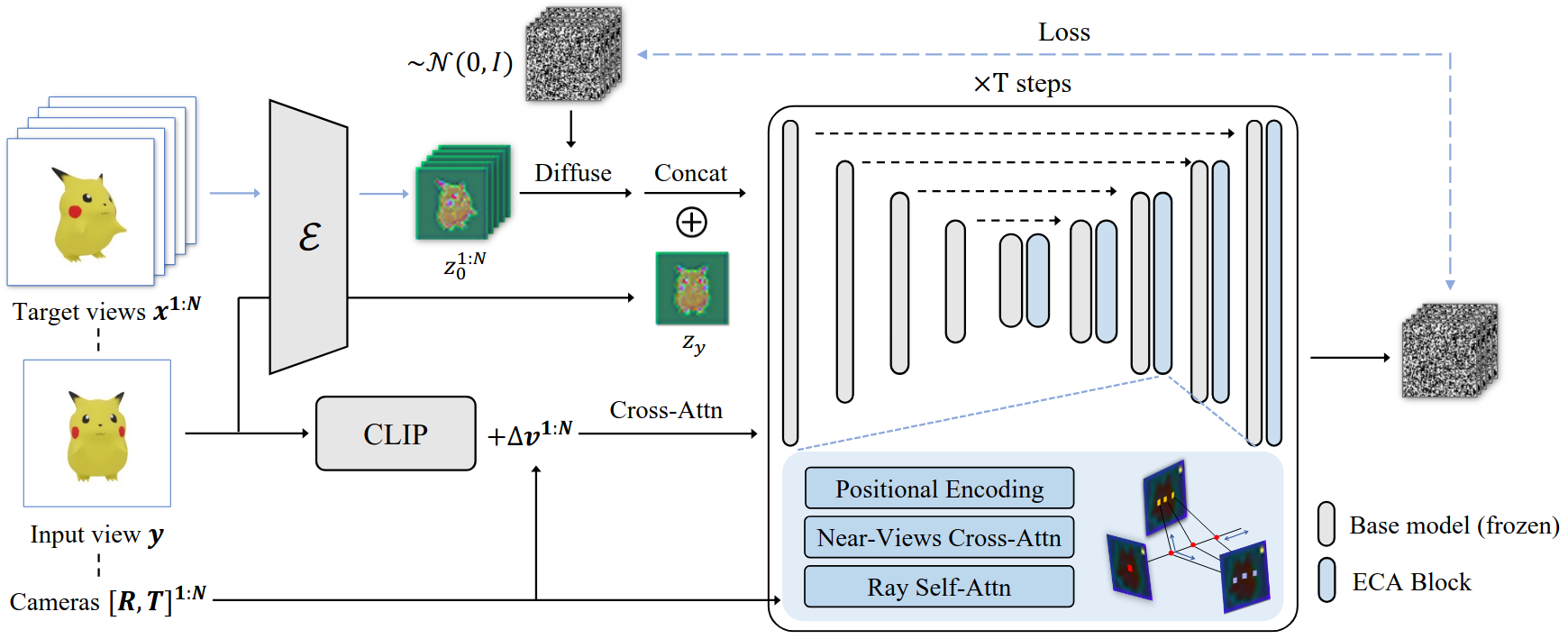 54
[Speaker Notes: There are, of course, several other approaches that aim to improve view consistency in multi-view diffusion.
One particularly interesting method is EpiDiff, presented at CVPR 2024.

EpiDiff takes a geometric approach to the problem, leveraging epipolar constraints to enforce consistency across views.
The core idea is conceptually similar to other joint multi-view diffusion methods: We start from a single input view y and generate multiple new views simultaneously.

But instead of conditioning on a 3D volume or implicit representation, EpiDiff conditions each generated view by projecting features from neighboring views onto it, using epipolar geometry.]
EpiDiff, Huang et al. CVPR 24
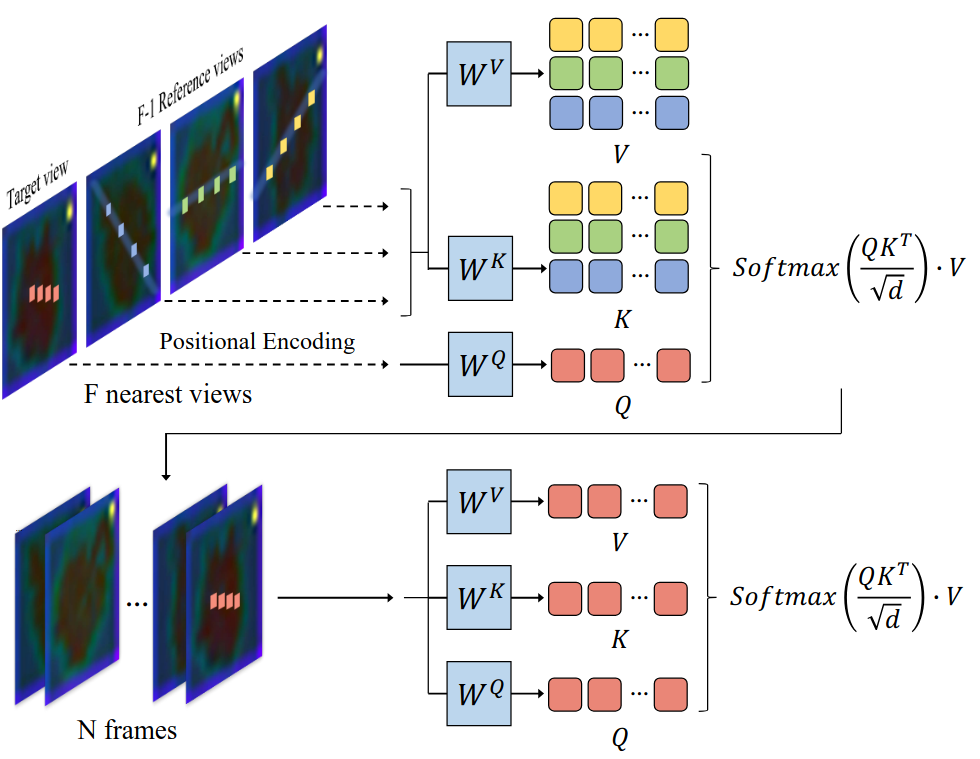 Cross attention with 
neighboring epipolar lines




2) Self attention for spatial 
consistency
55
[Speaker Notes: Epipolar Projection for Feature Conditioning
Here’s how it works in more detail:
When generating a new view, EpiDiff first identifies N neighboring views that are geometrically close.

 Then, for each neighboring view, it traces epipolar lines, and uses features on the epipolar lines in a cross attention mechanism
 
 This gives the model a geometrically meaningful guess about where the neighboring features should appear in the target view, 
    essentially aligning the context across views in a physically grounded way.]
EpiDiff, Huang et al. CVPR 24
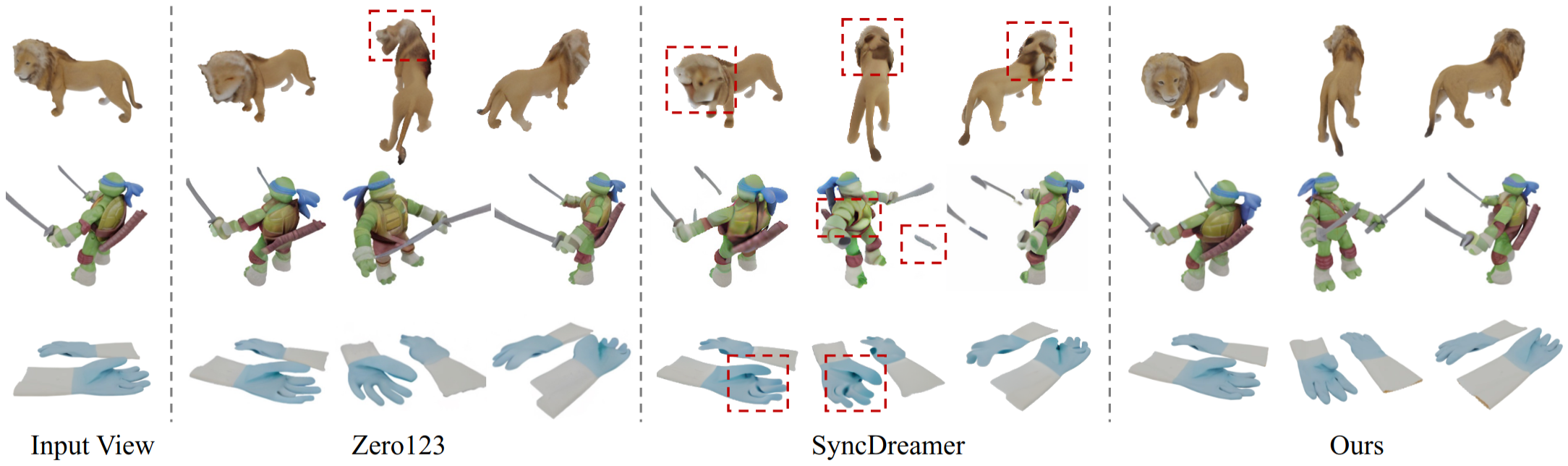 56
[Speaker Notes: This approach allows EpiDiff to strongly encode geometric priors into the generation process, leading to significantly improved multi-view consistency without the need for explicit 3D supervision.]
SV3D, Voleti et al. CVPR 24
Key Idea: Finetune Stable Video Diffusion on videos of rotating object. Condition on elevation and azimuth angles to control the camera movement.
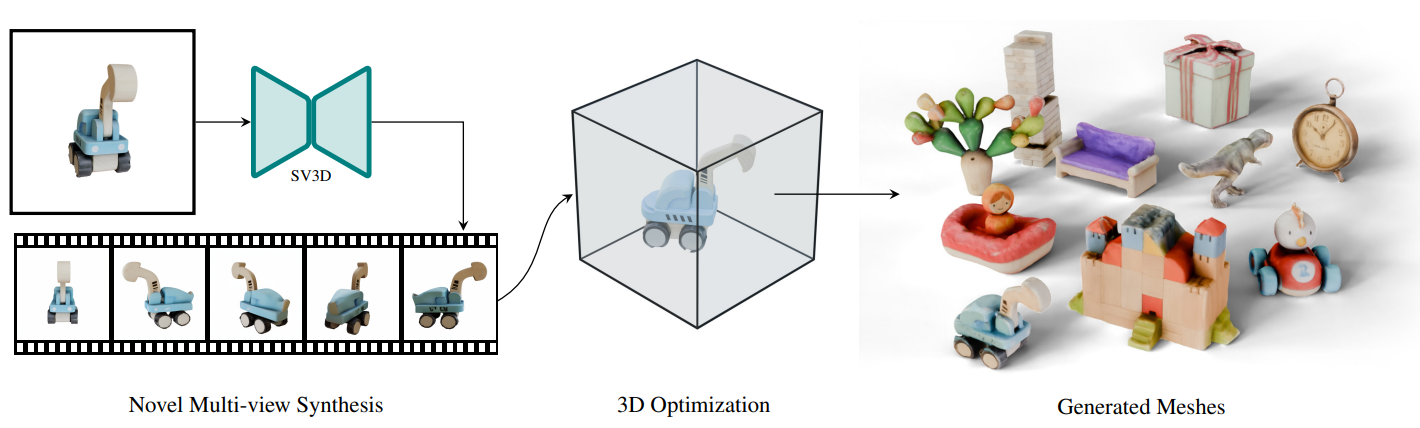 57
[Speaker Notes: SV3D – Leveraging Video Diffusion for 3D
Another interesting approach is SV3D, which stands for Stable Video Diffusion for 3D.
The idea is to generate synthetic videos of objects rotating from a single image, using camera pose conditioning — specifically, the elevation and azimuth of the camera.
This allows the model to create 360° object views, and the resulting video frames can later be used with methods like Gaussian Splatting or NeRF to reconstruct the full 3D mesh.]
SV3D, Voleti et al. CVPR 24
Conditioning: to control the camera movement, they condition on camera positions.
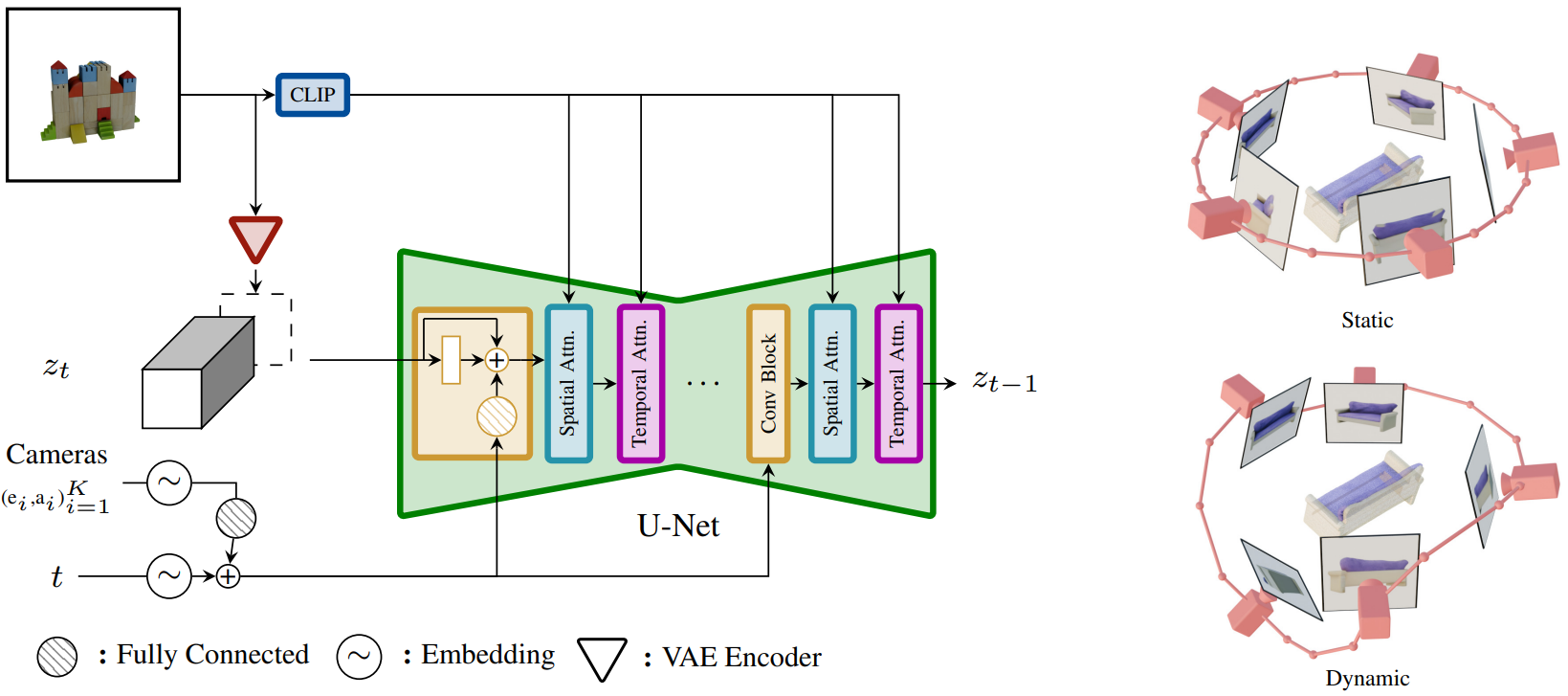 58
[Speaker Notes: Dynamic Camera Conditioning
A key aspect of SV3D is its dynamic camera conditioning:
It doesn’t just teach the model to rotate around the object,
It also allows for camera trajectories that move closer or farther from the object,
This improves the generalization capabilities of the model.]
SV3D, Voleti et al. CVPR 24
Consistency: SV3D is based on Stable Video Diffusion (SVD), which already implements some techniques to improve consistency across the generated video.
SVD is a variant of Stable Diffusion adapted for video generation.
It reaches temporal coherence by adding temporal attention and 3D convolutions to Stable Diffusion's U-Net.
59
[Speaker Notes: Built on Stable Video Diffusion
SV3D builds on Stable Video Diffusion, which itself is based on Stable Diffusion but extended for video generation.
Stable Video Diffusion introduces:
Temporal attention and
3D convolutions across frames,
to ensure temporal coherence in the video — meaning that frames remain geometrically and visually consistent over time.

So, by building on top of this video architecture, SV3D inherits temporal and geometric consistency in the generated object rotations.]
SV3D, Voleti et al. CVPR 24
60
[Speaker Notes: Here we can see qualitative results from SV3D.
The model generates smooth and coherent object rotations.
Compared to earlier models like Zero-1-to-3  and its improved version Zero-1-to-3  XL, SV3D achieves higher consistency and realism across frames.]
Gen-3Diffusion: Sync 2D Diffusion & 3D Recon
Key Idea: Synchronizing 2D Multiview Diffusion and 3D diffusion-based Generative models
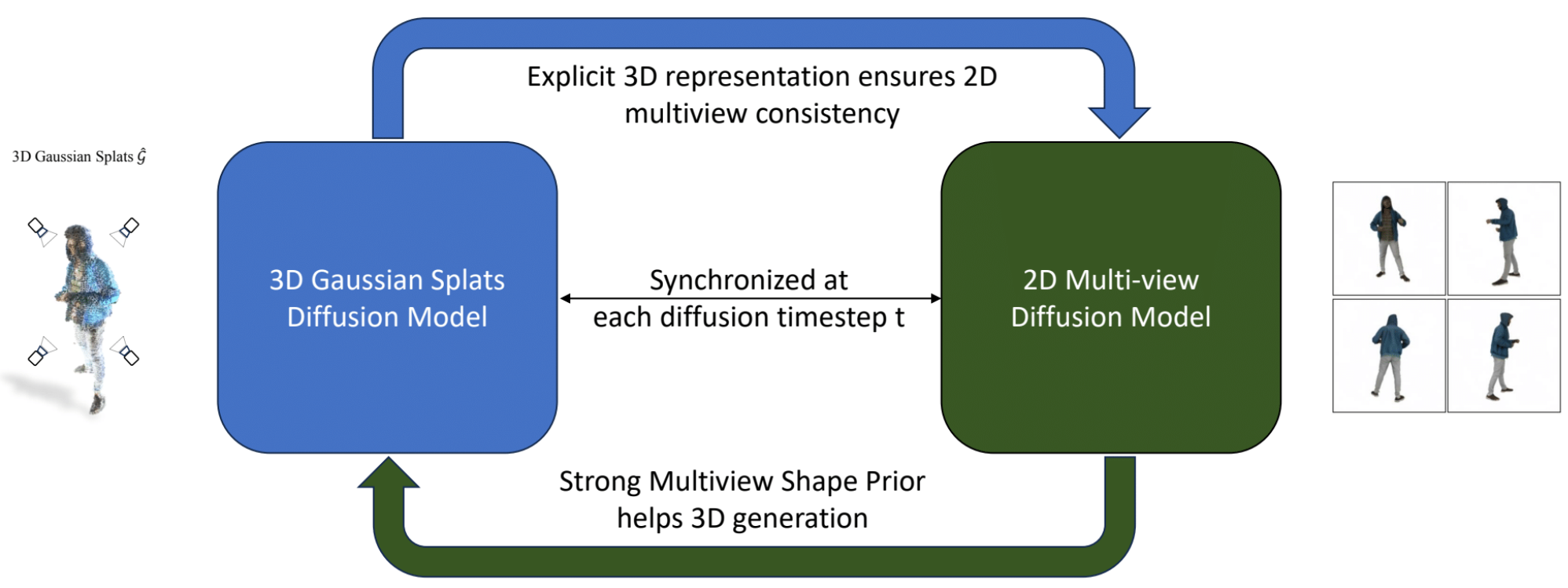 61
[Speaker Notes: Gen3D Fusion – 3D as a Consistency Backbone
The final direction we look at is to explicitly integrate 3D structure as a guiding backbone for the diffusion process.
A representative method here is Gen3D Fusion.
This method combines:
A 3D generative model that provides strong geometric priors,
With a multi-view 2D diffusion model, which benefits from rich image data and view diversity.
By fusing these two components, the model achieves the generalization power of 2D with the explicit geometry of 3D.]
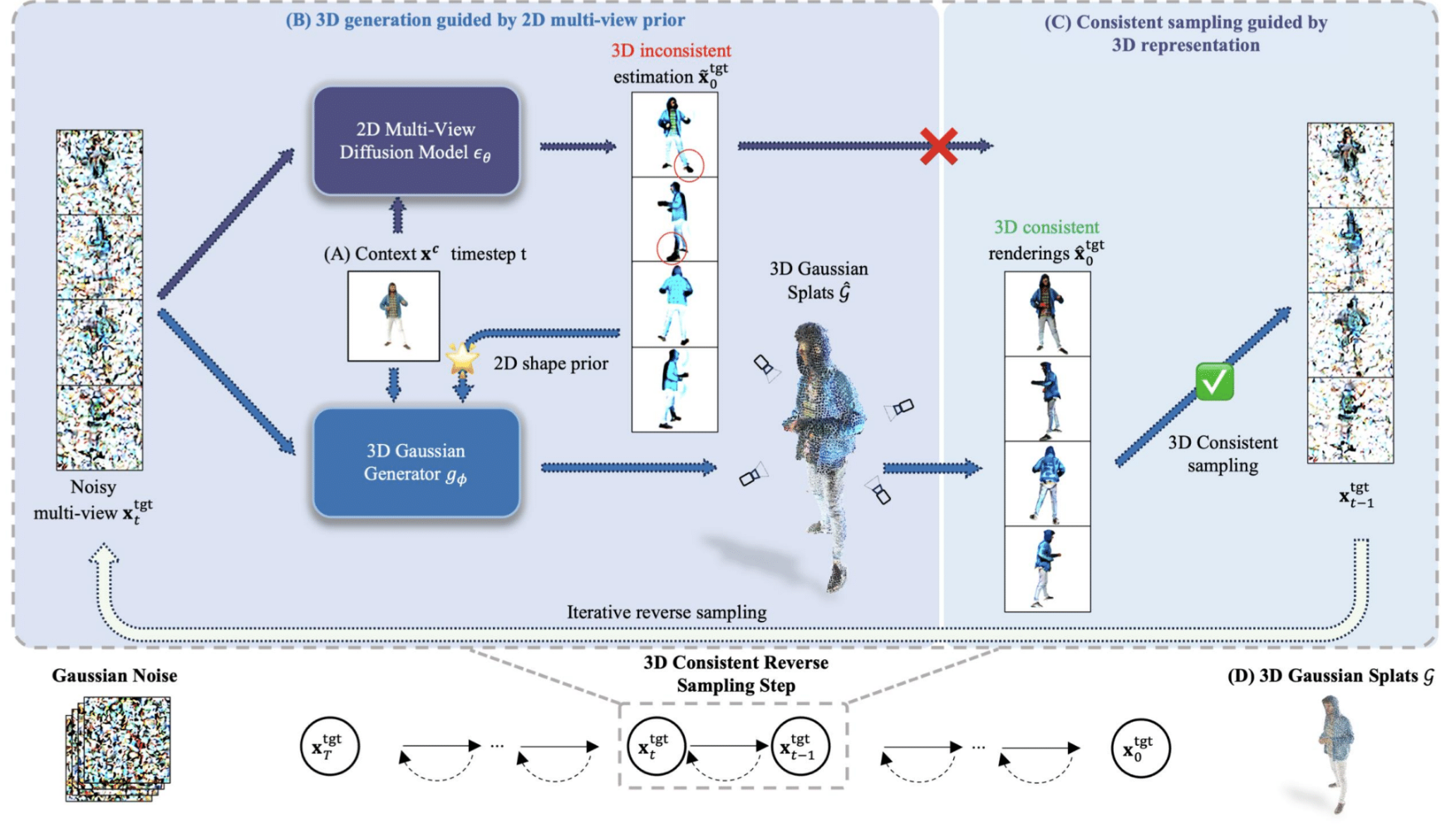 62
Algorithm
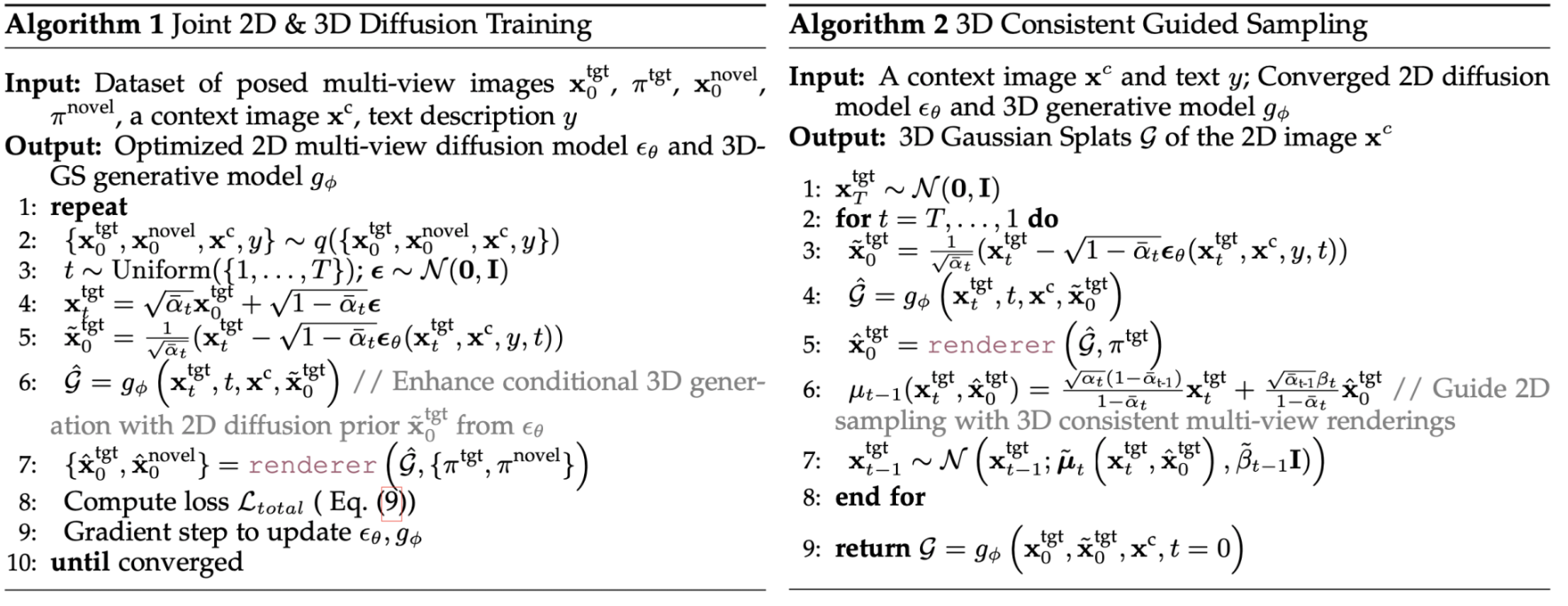 63
Explicit 3DGS helps 2D Diffusion
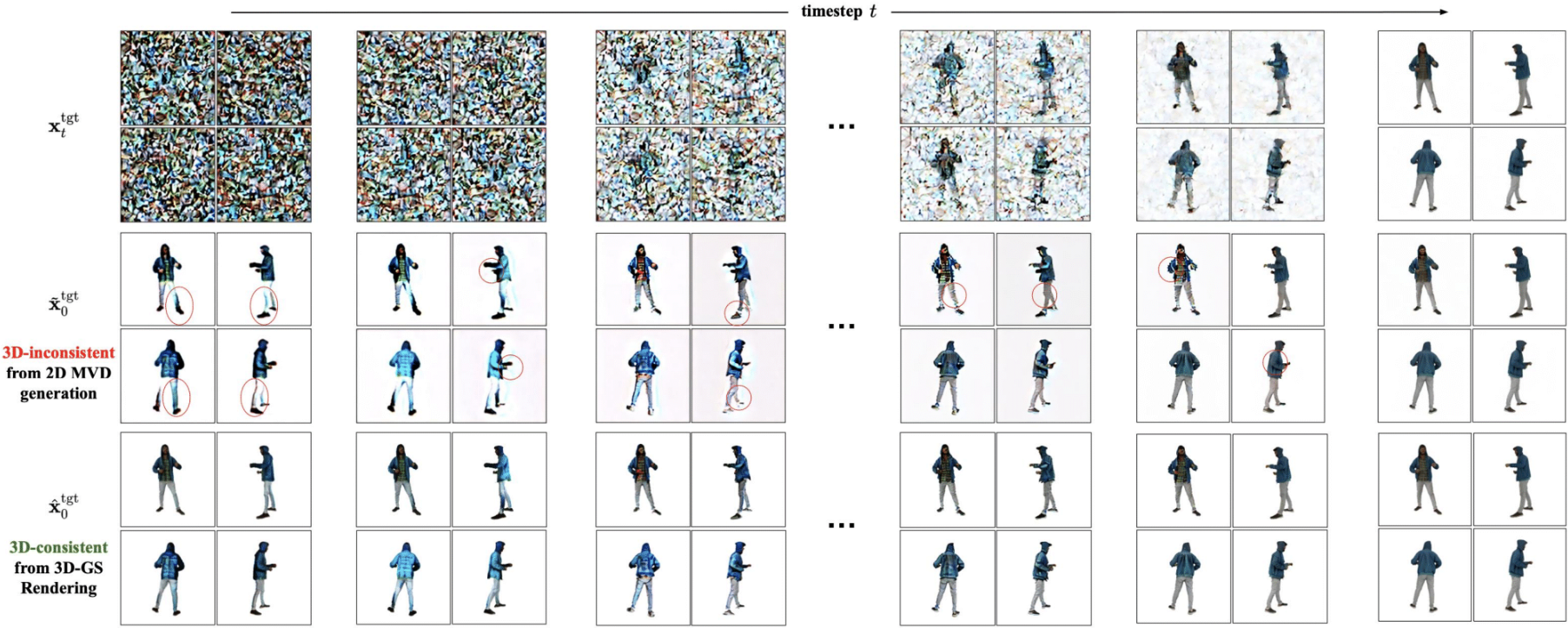 64
Reconstruction avatar appearance
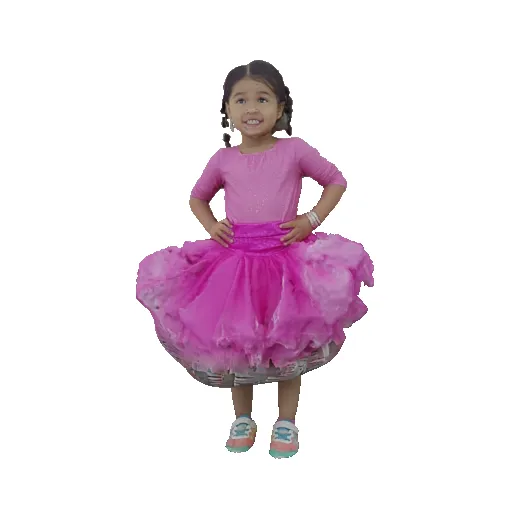 Input Image
SiTH
SiFU
Gen-3Diffusion
[Speaker Notes: Here is a comparation of Gen3Diffusion with two state-of-the-art avatar reconstruction works, show superior performance in both appearance and geometry.]
Reconstruction avatar geometry
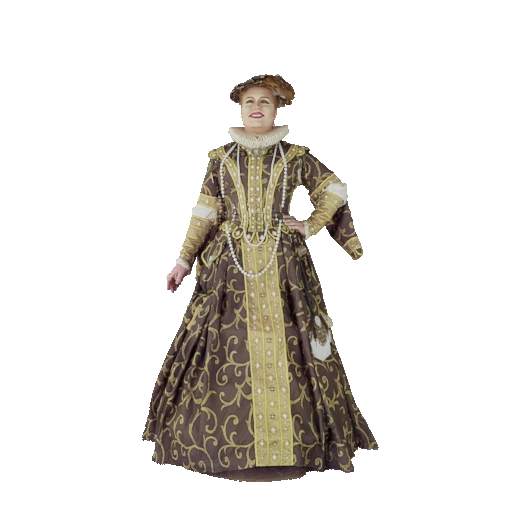 Input Image
ICON
ECON
Gen-3Diffusion
[Speaker Notes: Gen3Diffusion shows better reconstruction results in challenging subjects.]
Strong generalization
[Speaker Notes: This generaliation ability also shows on multi-human image reconstruction. This amazing generalizing ability is all thaks to the foundational power from the pre-trained 2D diffusion model.]
Limitations of Multiview Diffusion
68
[Speaker Notes: Limitations of Multi-View Diffusion Models
Let’s now move to the final part of this talk — the limitations of current multi-view diffusion models.]
Multiview Diffusion and Ground Truth
As we said at the beginning of the lecture, reconstructing an object from a single image is an ill-posed problem.
One of the main limitations of multiview diffusion is that benchmarks are based on Ground Truth data
Problem: What is Ground Truth in a Generative task?
69
[Speaker Notes: A good starting point is to remember that reconstructing 3D from a single image is an inverse problem.
That means: for a single 2D view, there are many valid 3D interpretations.
Multiple 3D shapes can explain the same image equally well.
So there is inherent ambiguity in this task.

A major issue in current literature is how we evaluate these models.
Most works benchmark their performance using some kind of ground truth 3D data — like object meshes or multi-view renderings.
However, in a generative task, this doesn’t always make sense.
Why?
Because the model might generate a shape that is plausible and consistent, even if it’s not the same as the ground truth.
Penalizing such outputs could be misleading.]
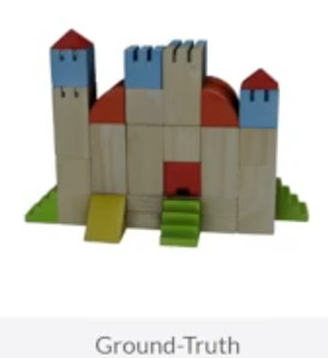 Let's play a game. Which is the GT?
Input View
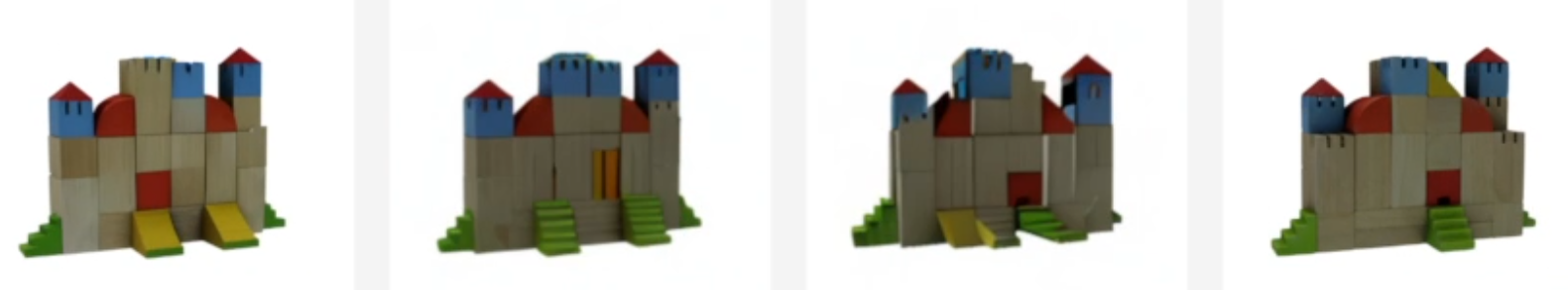 180° Generated Views
70
[Speaker Notes: So, let’s play a quick game.
In the top right, you see the input view — a front-facing image of the object. At the bottom, we have four possible back views, all showing the object rotated by 180°.
And the question is: Which one is correct?

The truth is — we don’t know. Since the back side is occluded in the input view, it’s actually very hard to say which of these is the real one, unless some generation has obvious artifacts.]
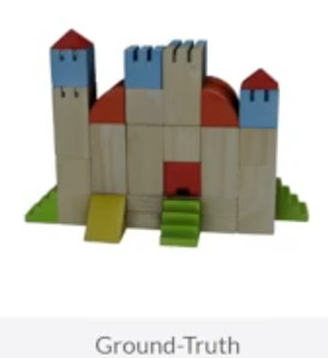 Let's play a game. Which is the GT?
Input View
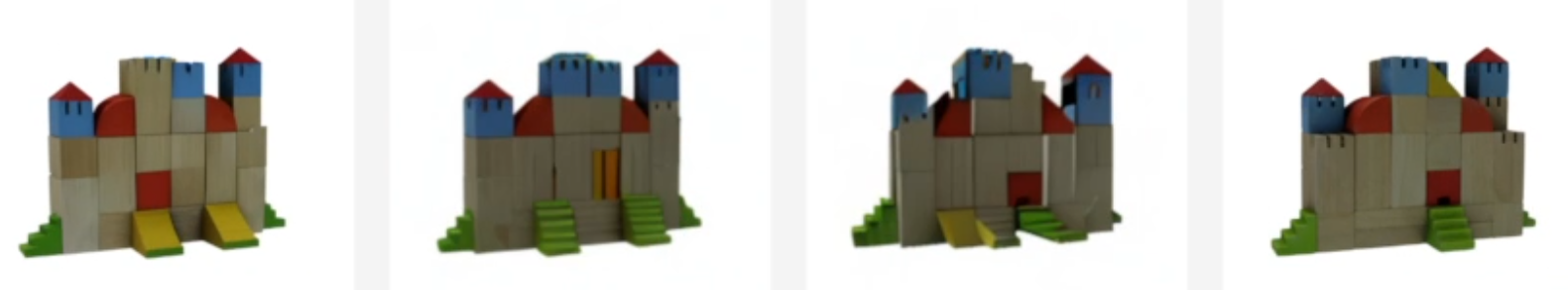 GT
Generated Views
71
[Speaker Notes: Ground Truth Revealed
Here is the actual ground truth back view.
As you can see, it was not at all obvious. And this leads to a key insight:
When we ask a model to generate the back of an object from a single input image, we’re essentially asking for a plausible guess, not an exact reconstruction.
So comparing the generated image directly to the ground truth — pixel by pixel or geometry by geometry — often doesn’t make much sense.
What does make sense is evaluating:
consistency across views,
3D geometry consistency,
and texture coherence.]
Let's play a game. Which is the GT?
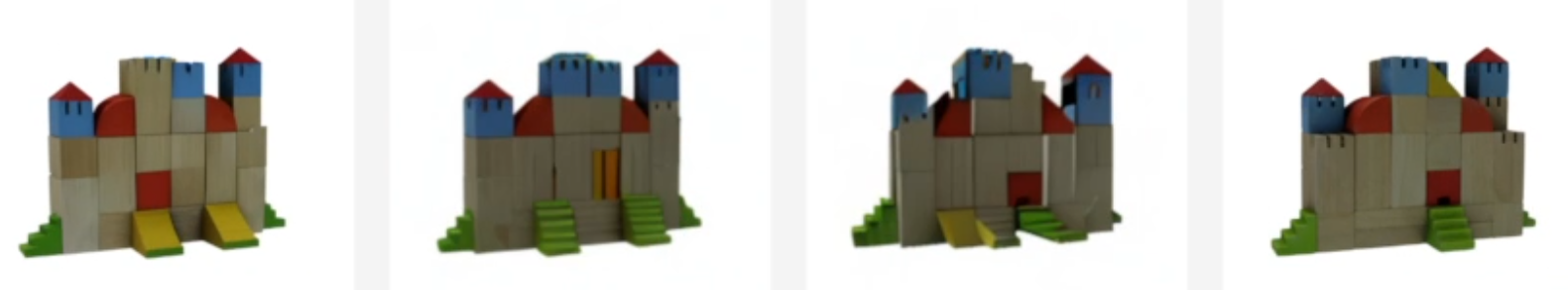 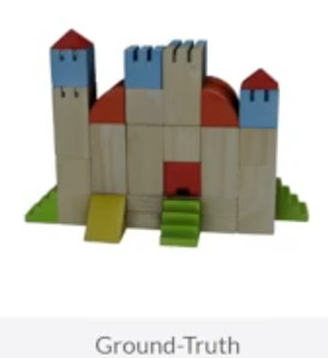 Hidden in the front view
Mirrored
Input View
180° GT
It does not make sense to compare a generated view to a fixed GT view.
72
[Speaker Notes: Example – Back View Discrepancy
Here's a concrete example:
On the left is the front view,
On the right is the actual back view.
Notice two things:
There's a yellow triangle on the back that’s completely invisible from the front.
The back side has slight asymmetries — for example, the staircase is shifted slightly to the right.
So again, if a model predicts a perfectly symmetric version of the object’s back, should we penalize it just because the real object was slightly asymmetric?
Probably not.]
MVGBench, Xie et al.
Comprehensive benchmark that evaluates
3D geometric consistency
3D texture consistency
Image Quality
Semantic Consistency
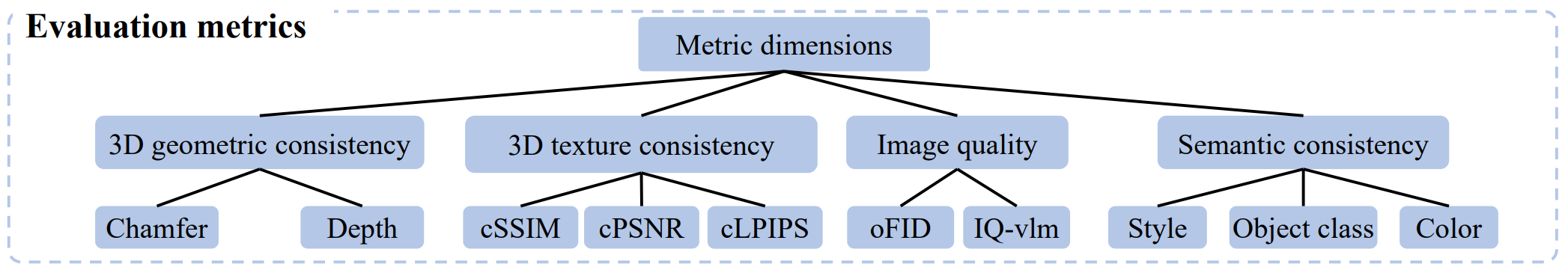 73
[Speaker Notes: A New Benchmark
This is exactly the motivation behind a recent ICCV 2025 paper from our group.
The goal is to introduce a comprehensive benchmark that goes beyond simple GT comparison and evaluates:
3D geometry consistency,
texture consistency,
visual quality,
and semantic correctness.]
MVGBench, Xie et al.
3D geometric and texture consistency
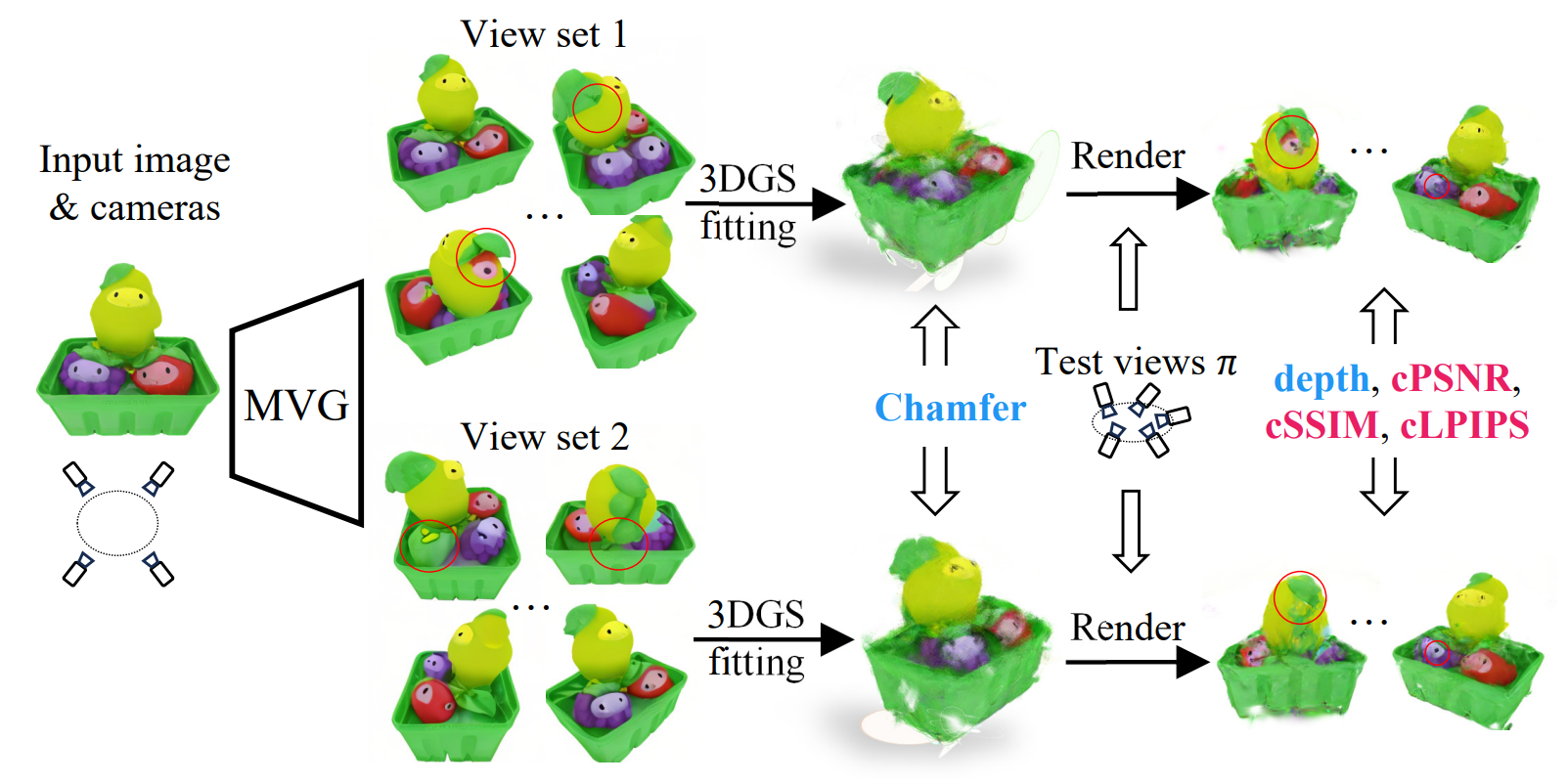 74
[Speaker Notes: How the Benchmark Works
Here's how it works:
Take any multi-view generation system.
Generate two independent sets of views from the same input.
Reconstruct the scene from both sets using 3D methods.
Apply 3D consistency metrics between the reconstructions.
The key idea is: if the generated views are internally consistent, then their 3D reconstructions should also be structurally consistent.]
MVGBench, Xie et al.
Semantic Metrics
FID score

 


Pretrained VLM for question answering on the overall quality of the generated view
Image Quality Metrics
Pretrained VLM to assess
Class consistency
Color consistency
Style consistency
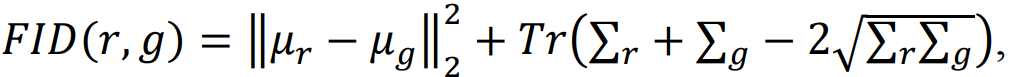 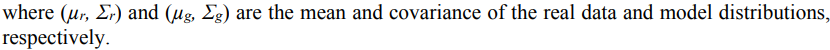 75
[Speaker Notes: Semantic and Image Quality Metrics
In addition to geometric consistency, the benchmark also measures:
FID score, which compares the distribution of generated images with the training distribution — so it's not just comparing to a specific GT image.
A pre-trained Vision-Language Model (VLM) is used to evaluate:
Semantic consistency through tasks like question answering,
Image quality via class, color, and style consistency.]
MVGBench, Xie et al.
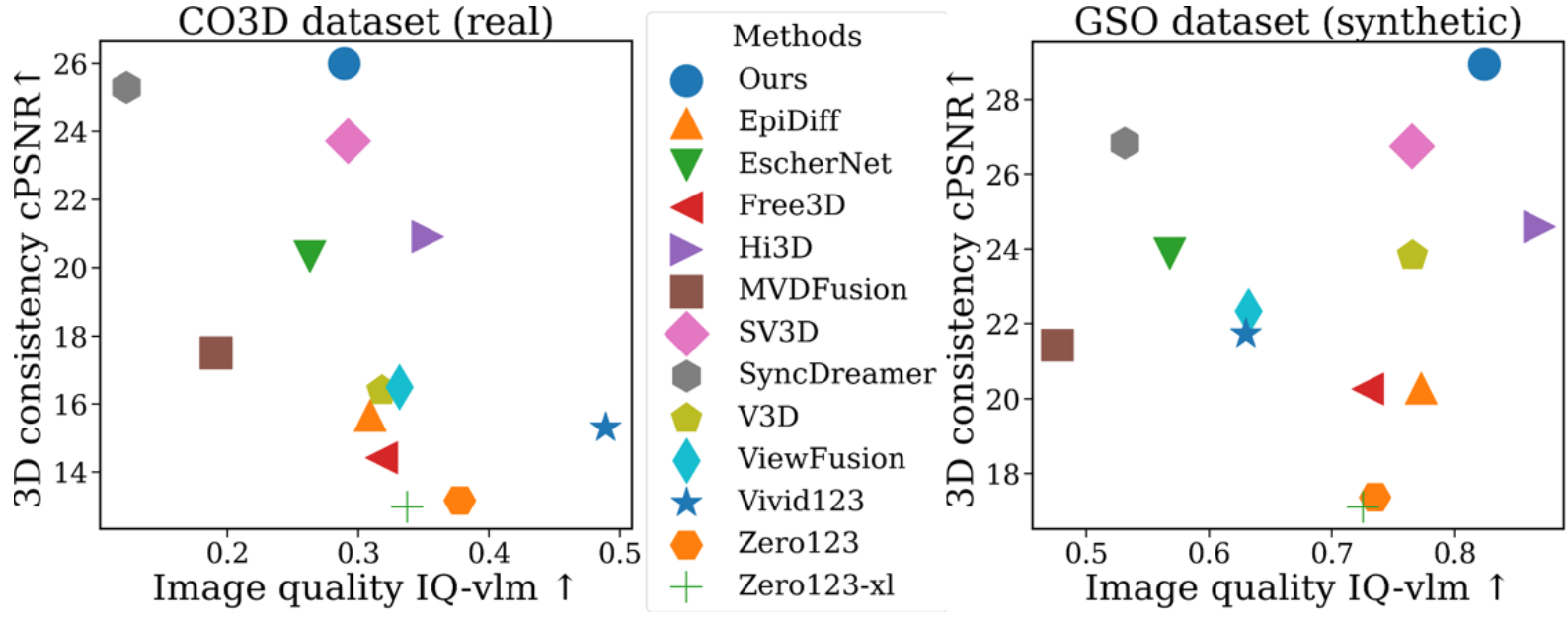 76
[Speaker Notes: Trade-off: Image Quality vs 3D Consistency
Finally, one of the most interesting findings:
There’s a clear trade-off between image quality and 3D consistency.
This plot shows that methods like Zero-1-to-3, SV3D and SyncDreamer fall on different parts of the spectrum.
No existing method achieves both high image fidelity and high 3D consistency — at least not yet.
This suggests there's still a lot of room for improvement, especially toward building systems that are both photorealistic and geometrically consistent.]
Conclusion
77
Conclusion
In this lecture we saw 
how Diffusion Models work
How can we leverage diffusion models to generate multiview images
We saw some limitations of Multiview Diffusion.
Next Lecture:
Multiview Diffusion is not the only way to exploit Diffusion for 3D
Score Distillation Sampling
Methods that do not leverage on Image Diffusion
PointDiffusion
Hunyuan3D 2.0
Trellis
78
The End
79